Mobi4U
Nominee Best facility project of the year 2015
ONS verhaal
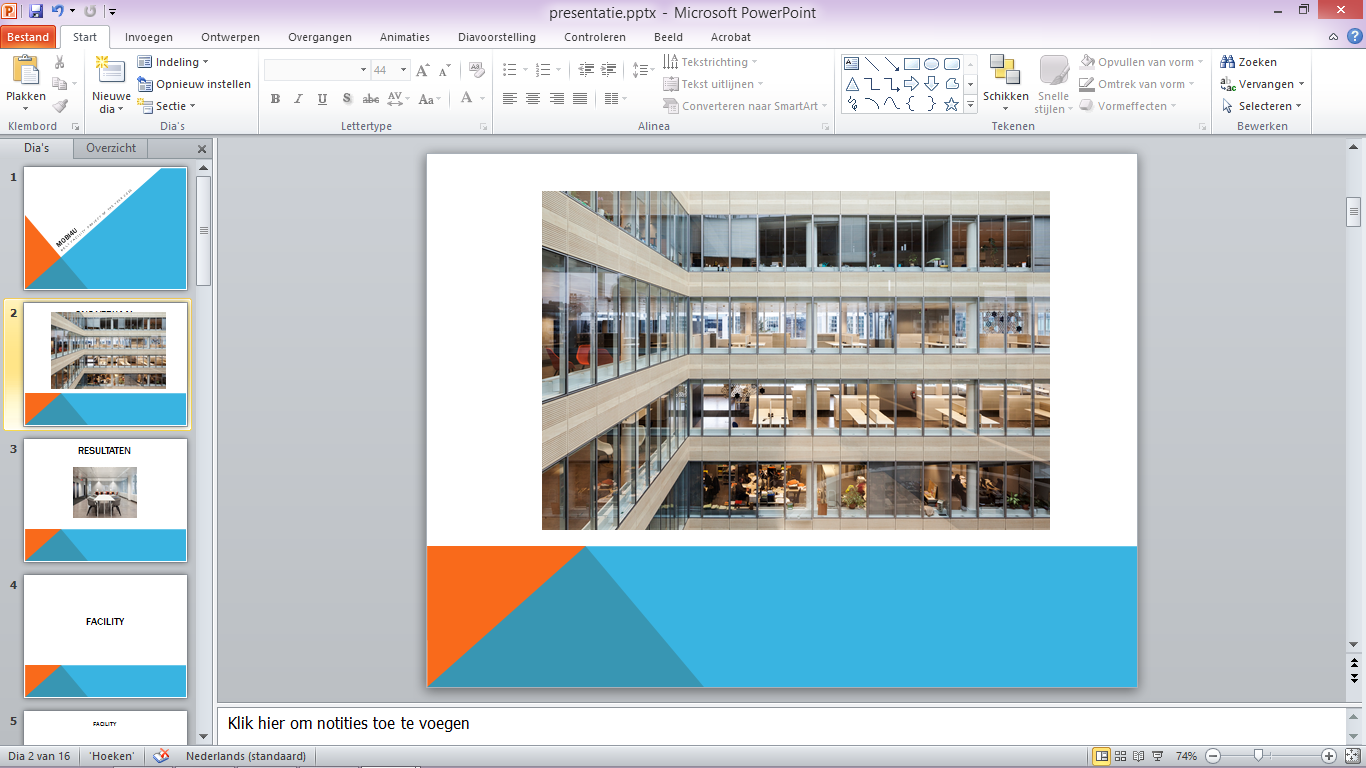 2011 - 2012
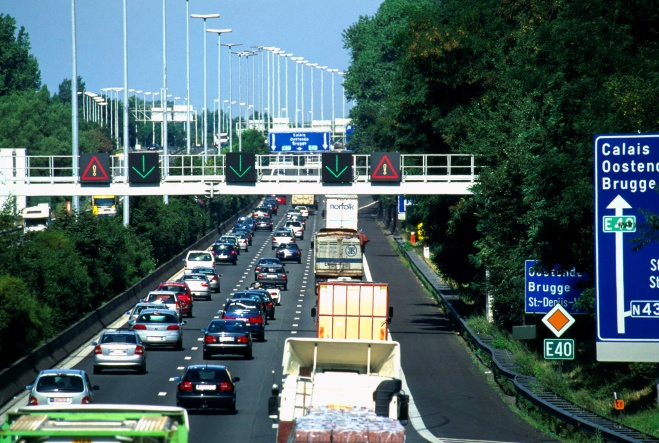 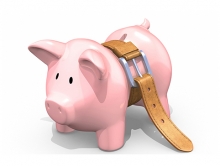 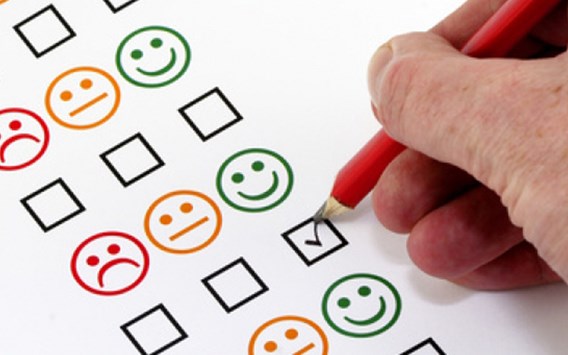 dichtslibbende
wegen
niet zo positieve
tevredenheidsenquête
verdere
besparingen
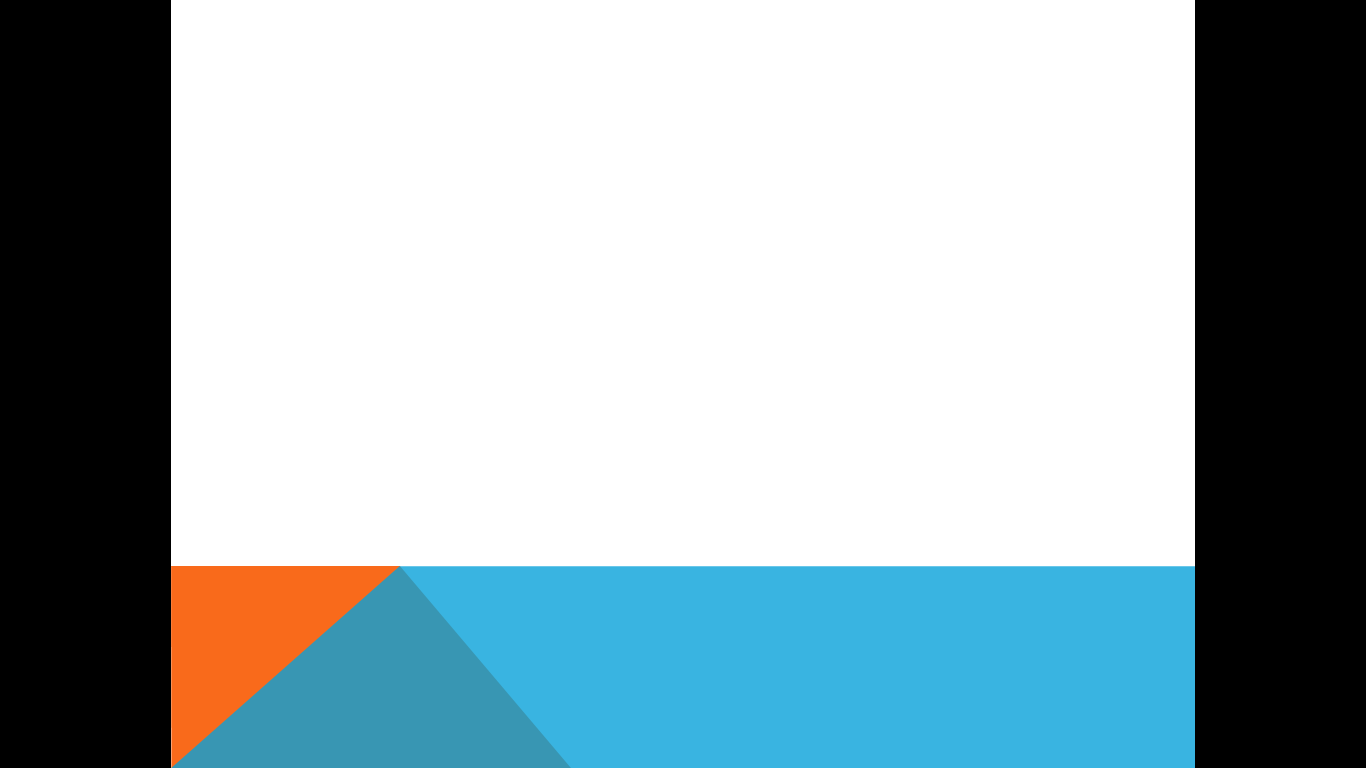 Extra duw in de rug
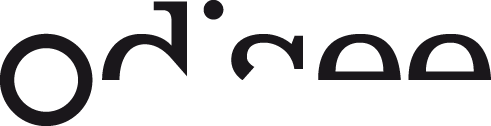 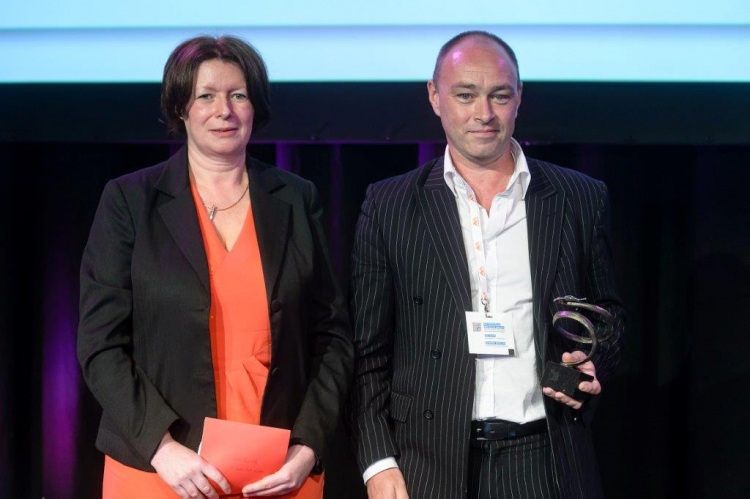 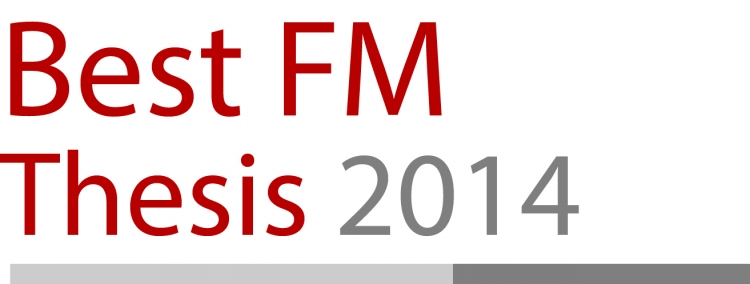 2012
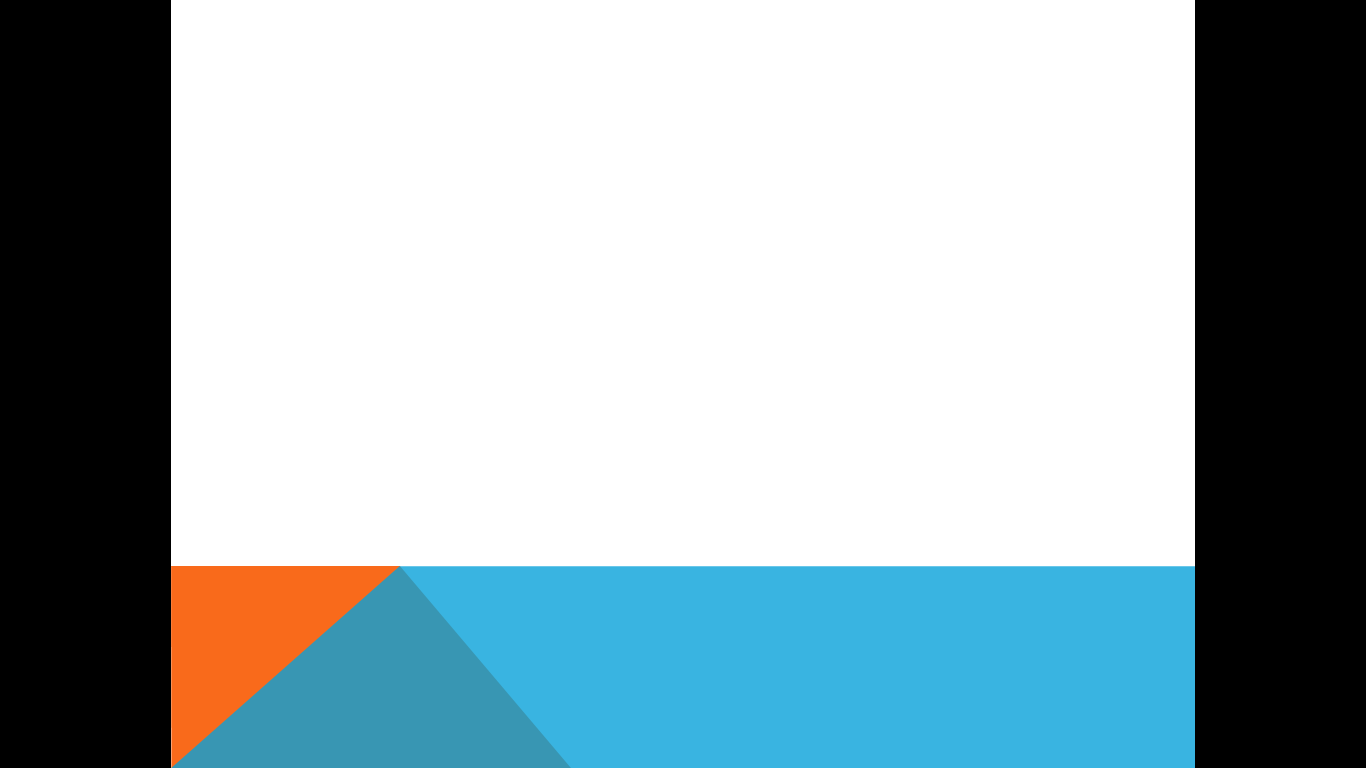 opportuniteiten
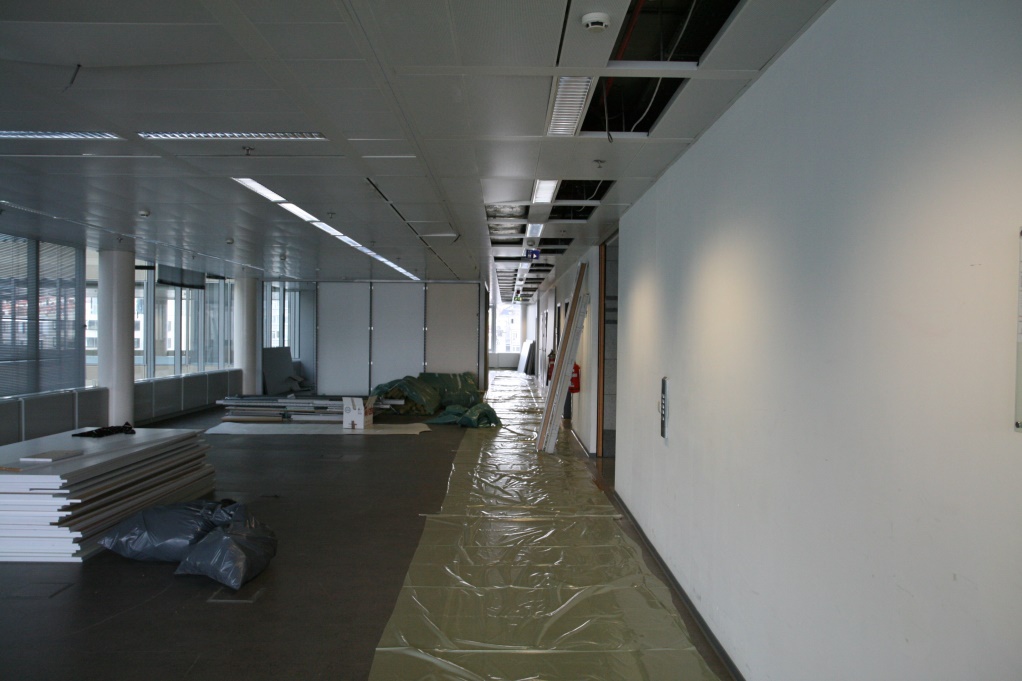 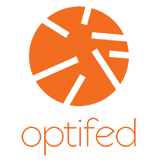 start van
de eerste fase
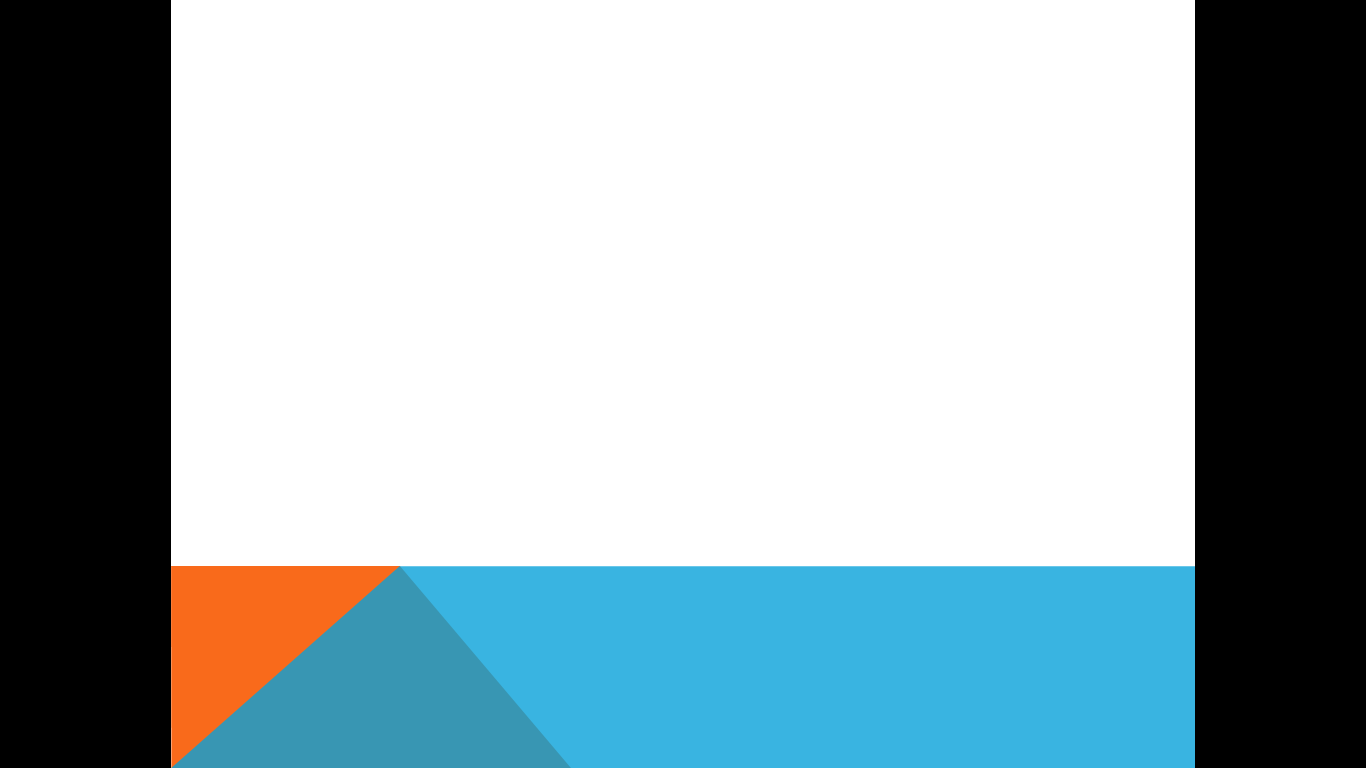 TEAMWORK
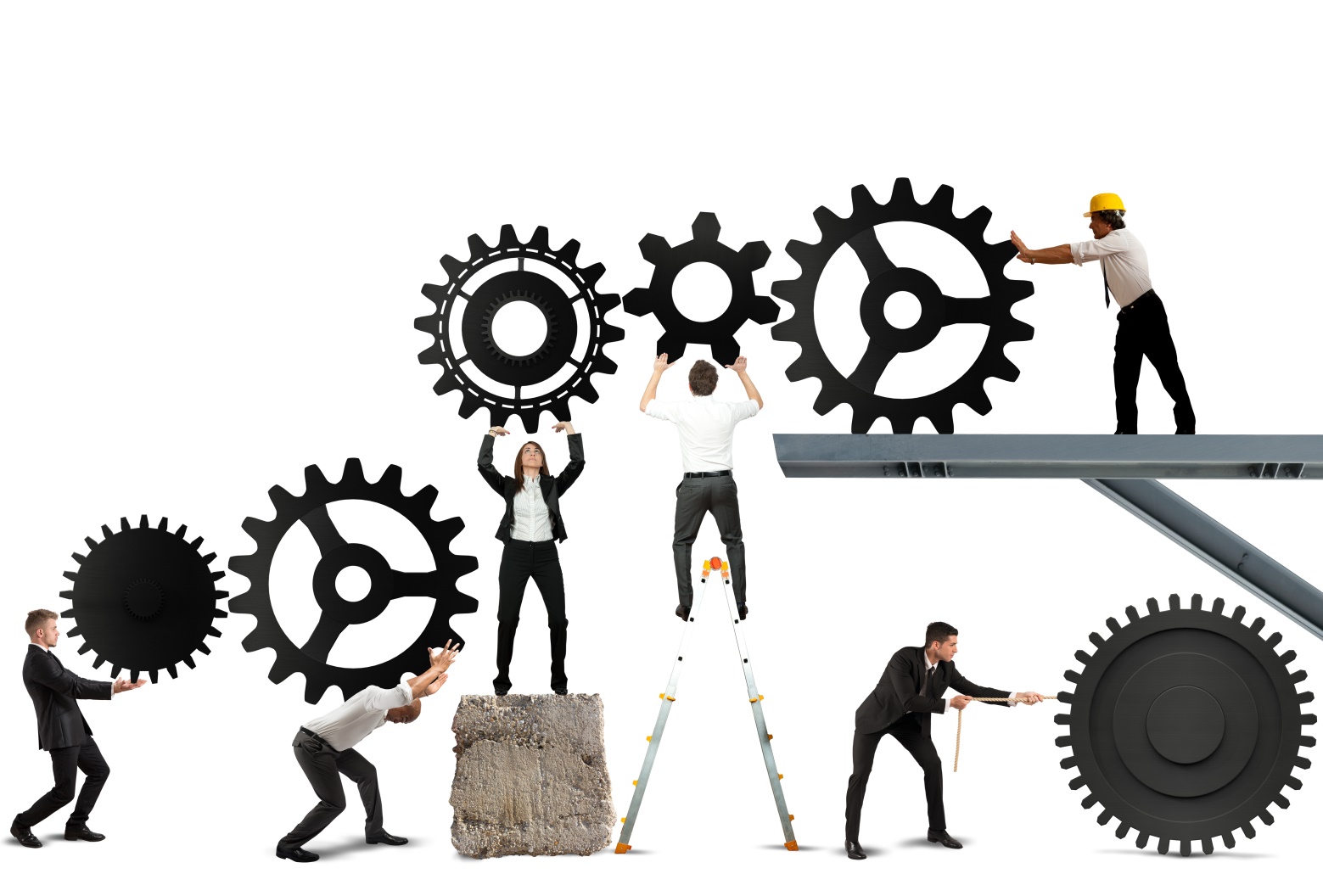 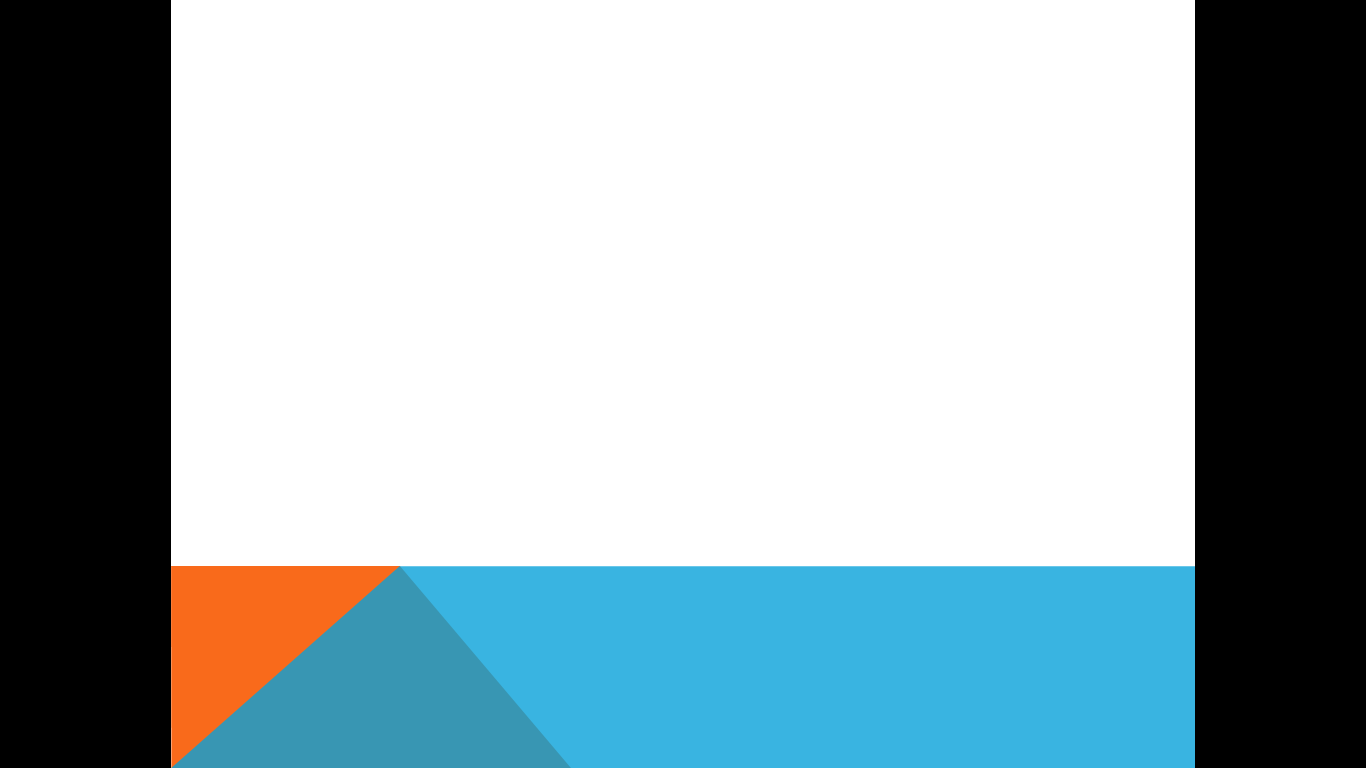 Regie der gebouwen
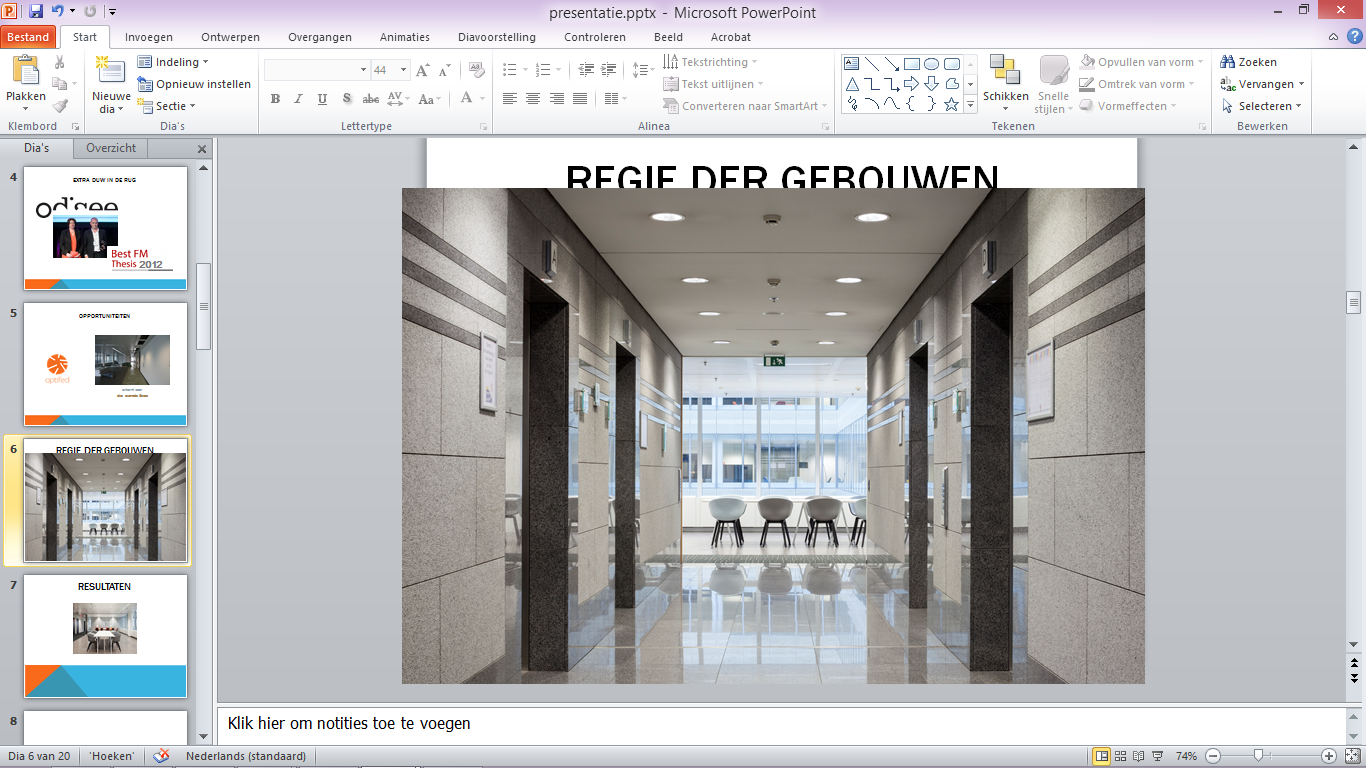 uitdaging
Krappe timing
= 10 maanden tussen toekenning budget en oplevering
Allesomvattend prestatiebestek
= één overheidsopdracht
Architecturaal concept
Aanpassingswerken
Elektrische installatie
HVAC
Informaticabekabeling
Vloerbekleding
Nieuw meubilair
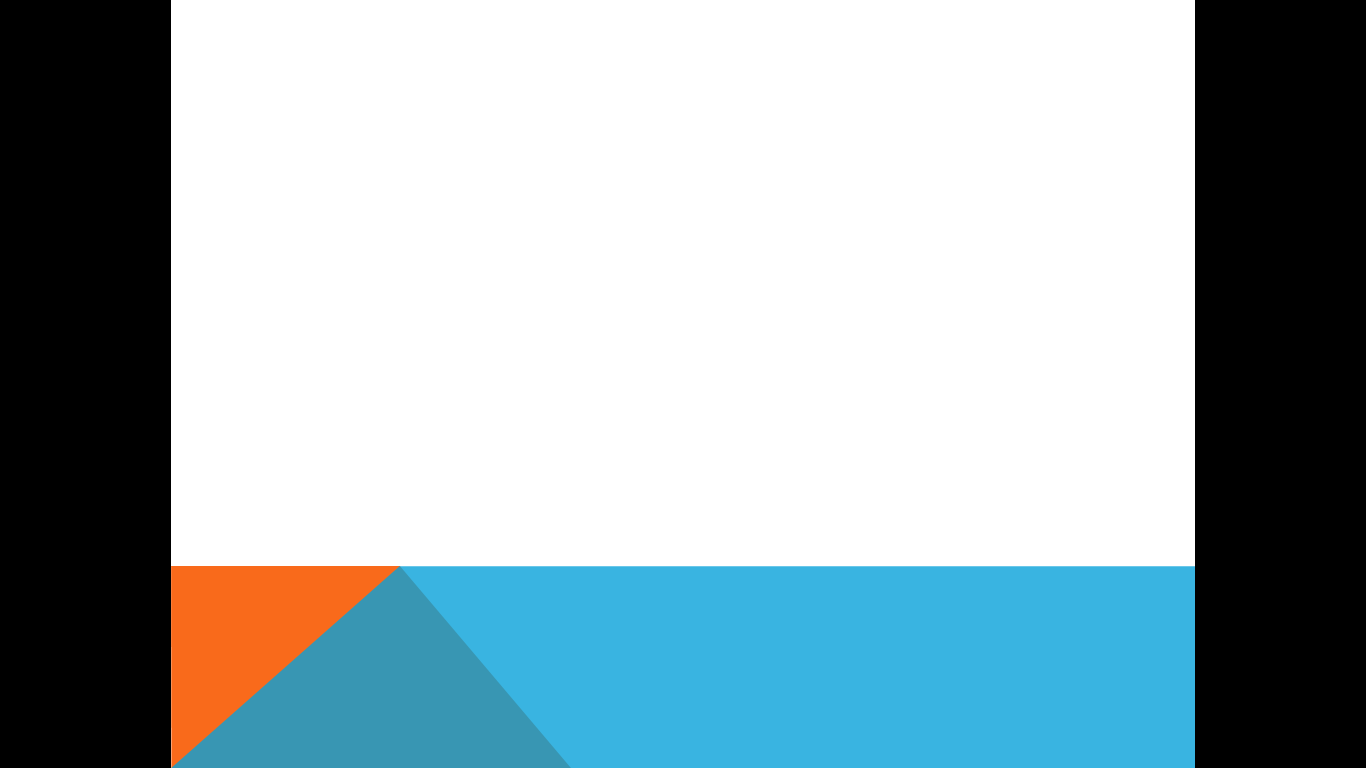 Overtuigd
Na oplevering Mobi4U
 Oprichting kenniscentrum “het nieuwe werken”
Herinrichting eigen hoofdgebouw
Volledige financiering federaal satellietkantorennetwerk
…
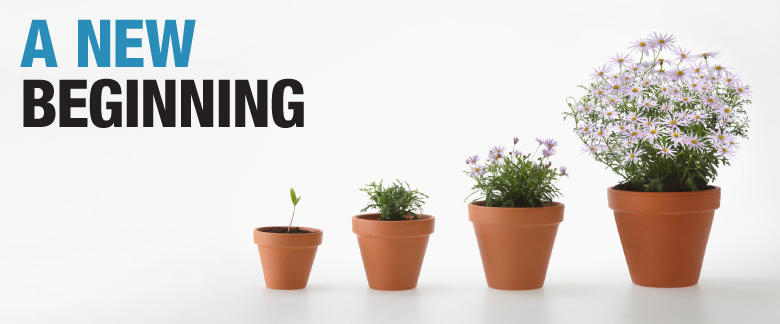 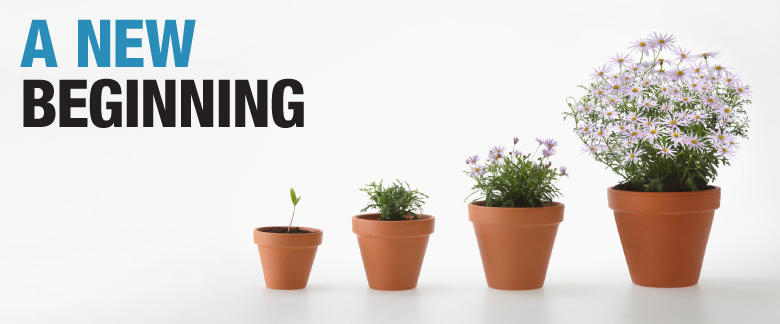 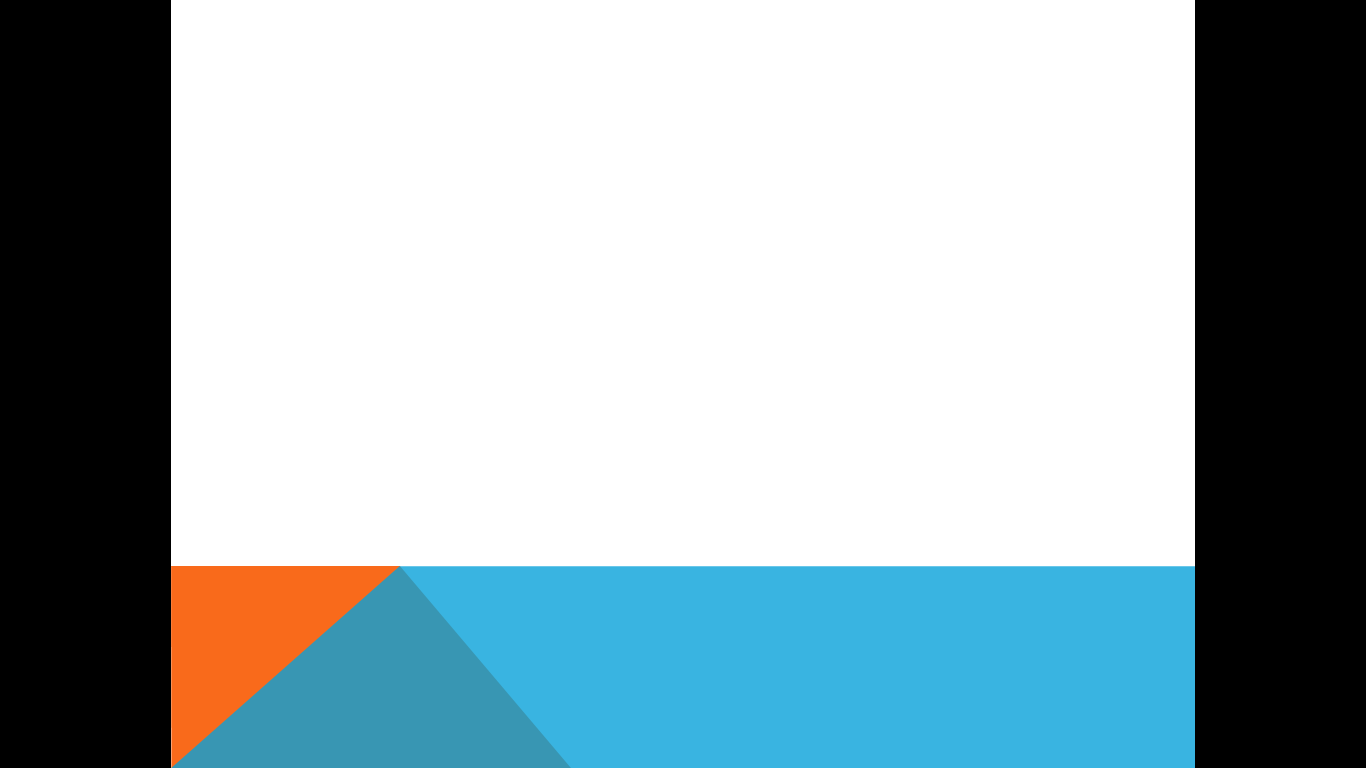 herinrichting
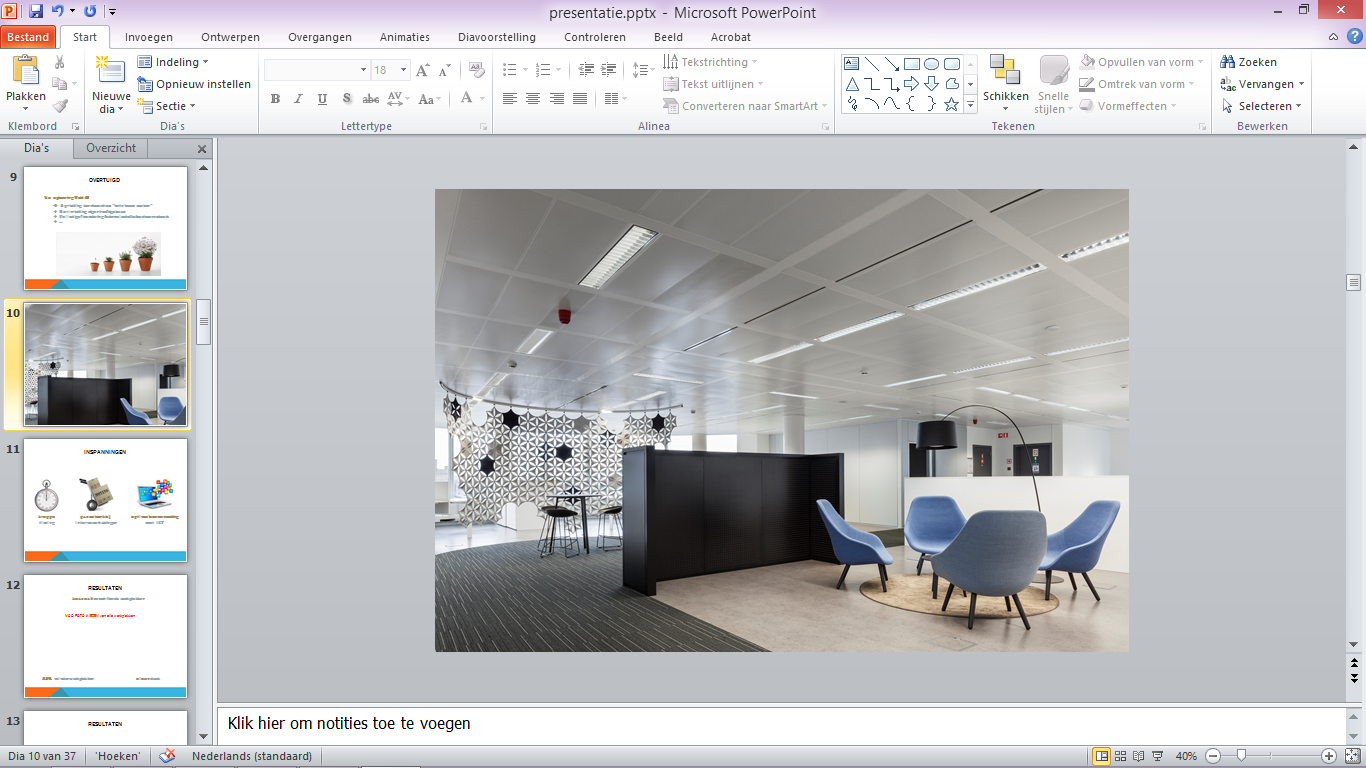 inspanningen
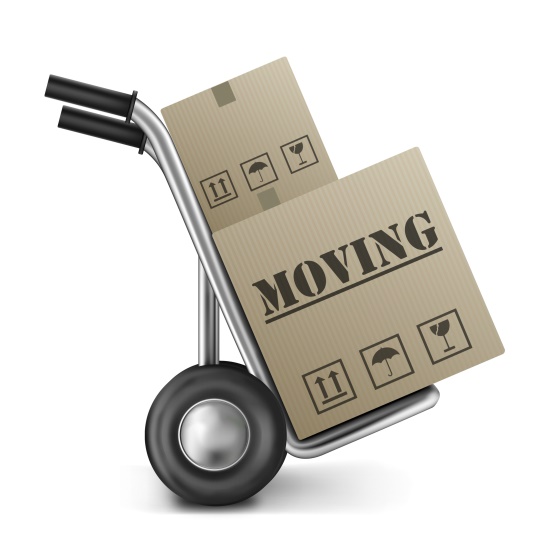 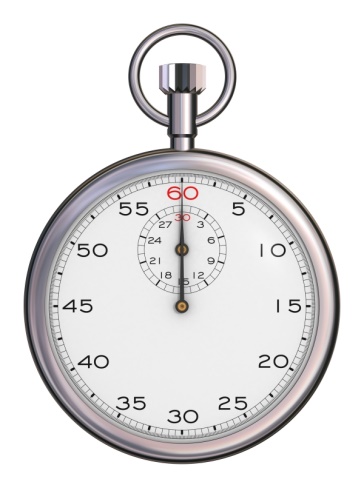 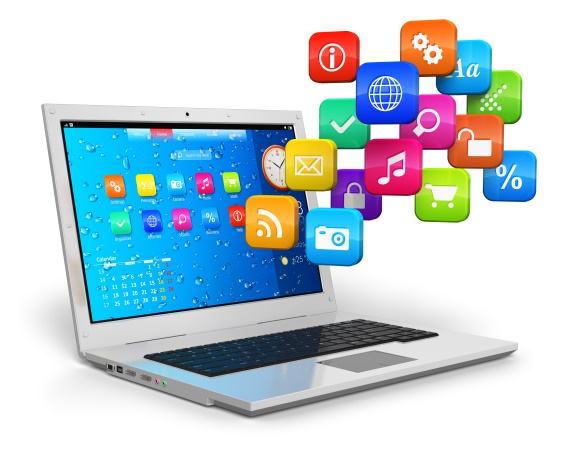 krappetiming
puzzelwerk bijinterne verhuizingen
optimale samenwerkingmet ICT
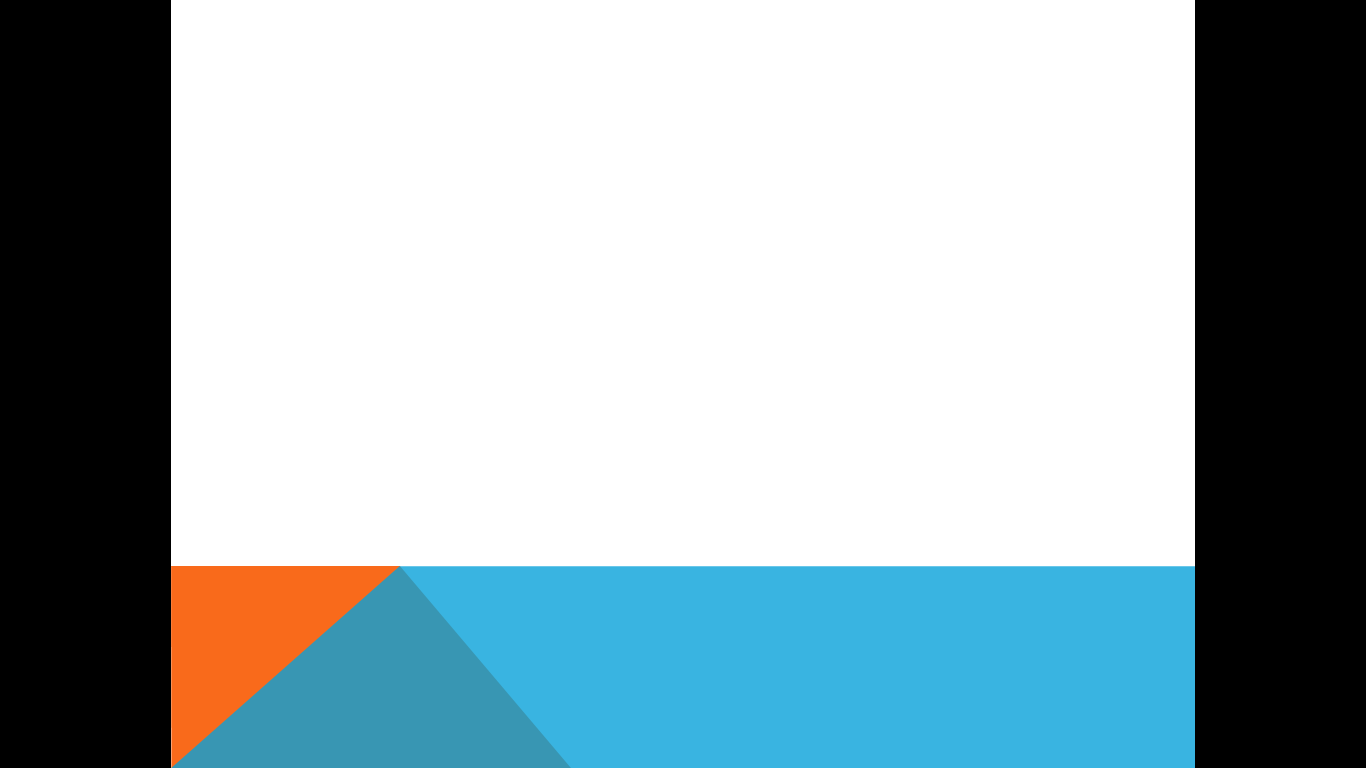 werkplekken
30% minder werkplekken - clean desk
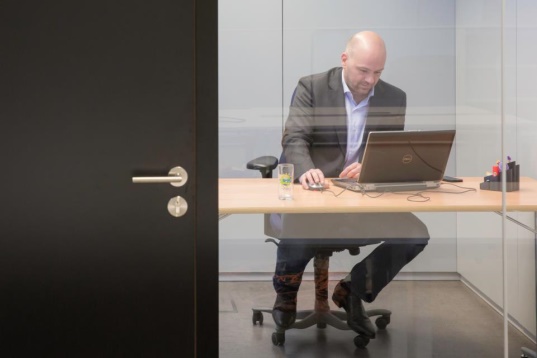 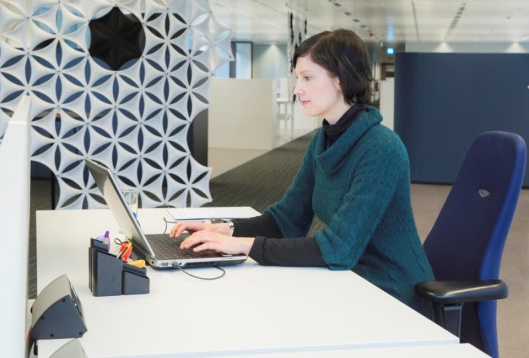 werkplek
zonder tussenschot
werkplek
met tussenschot
éénpersoons-
werkplek
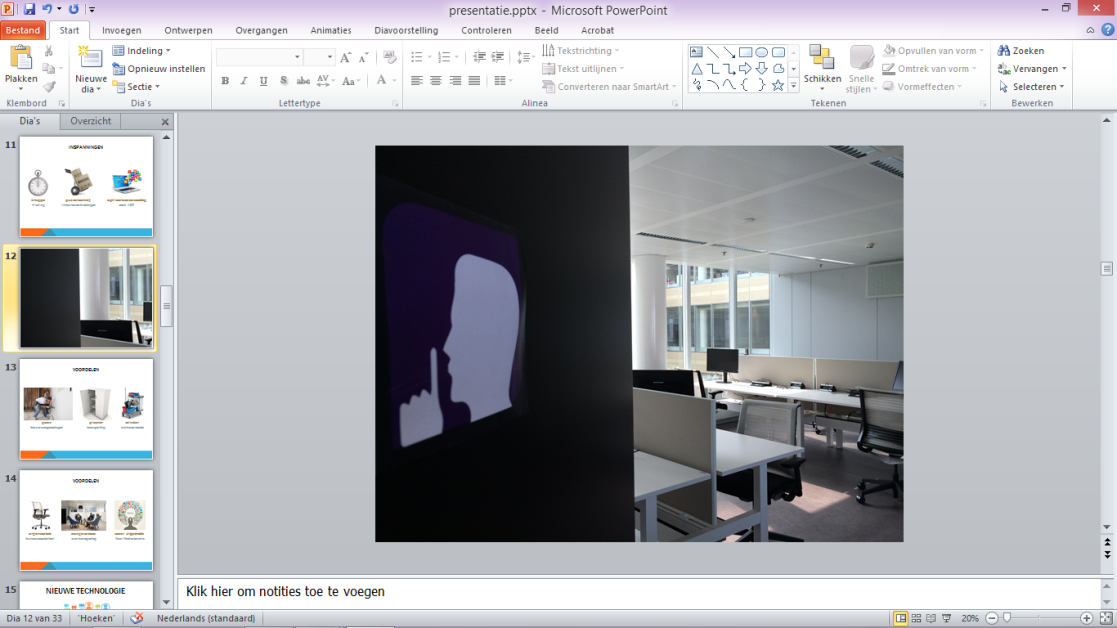 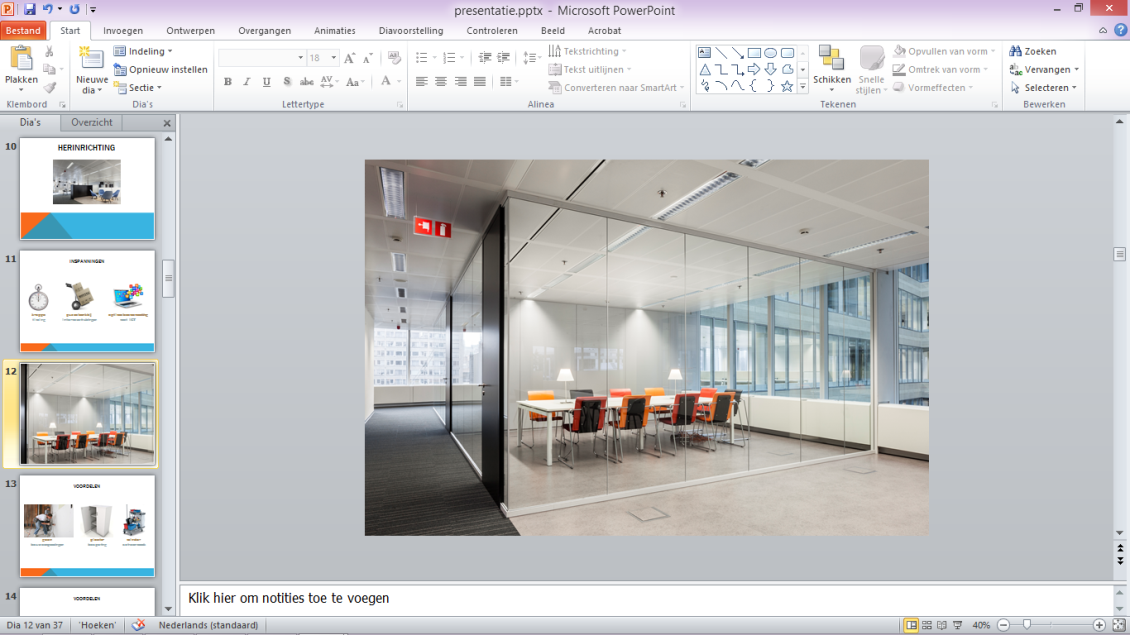 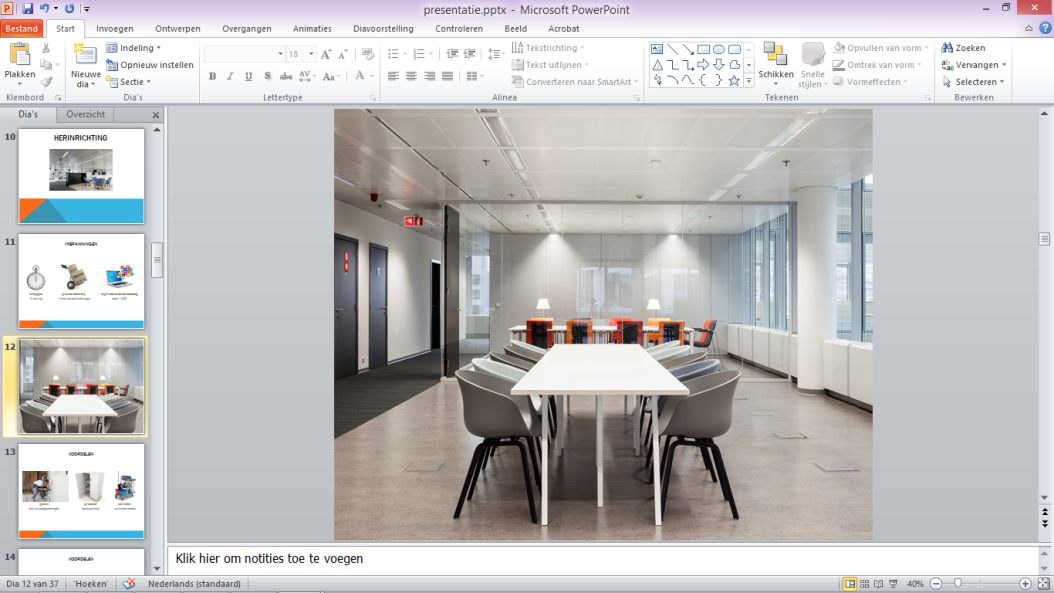 stille
ruimte
overflow
ruimte
vergader-
ruimte
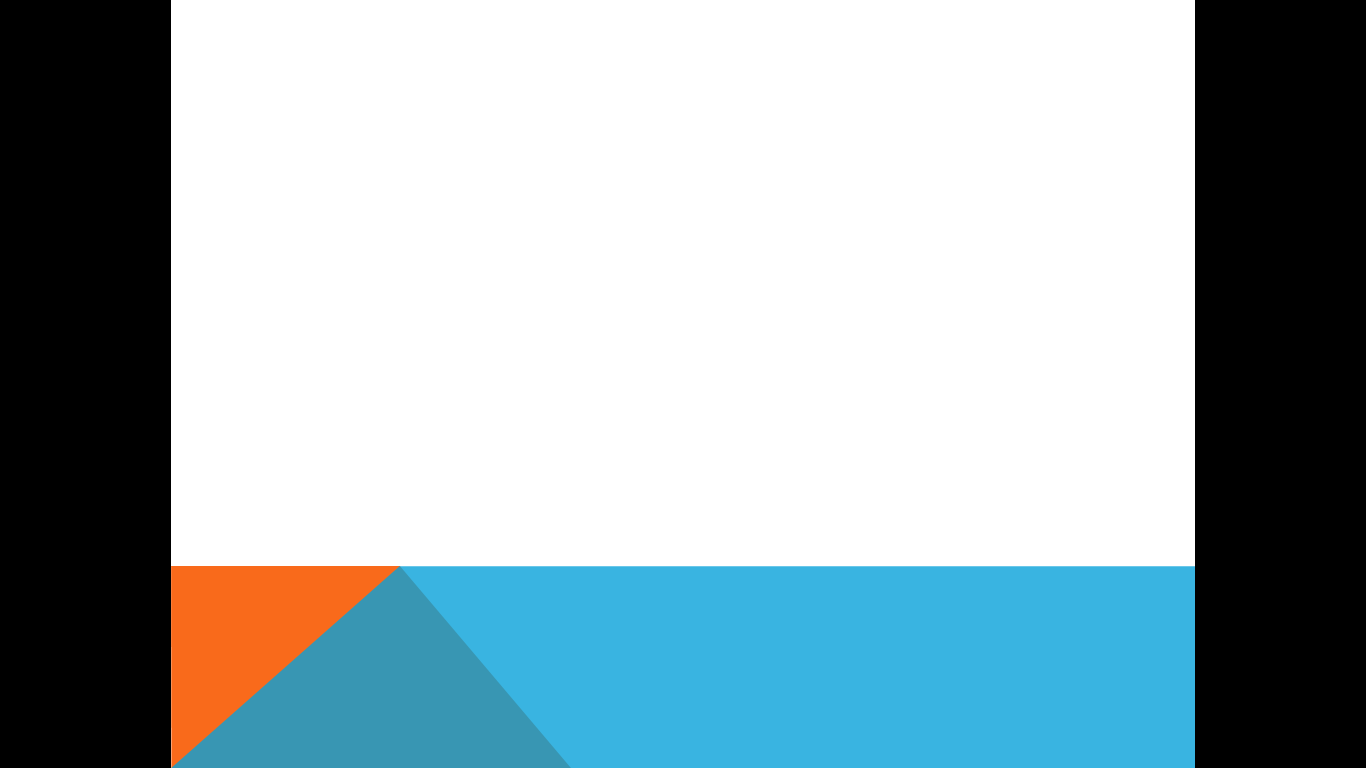 voordelen
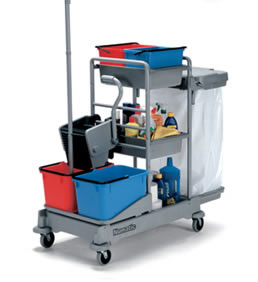 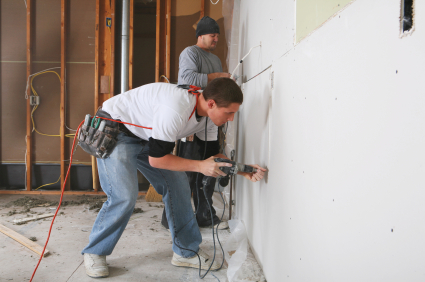 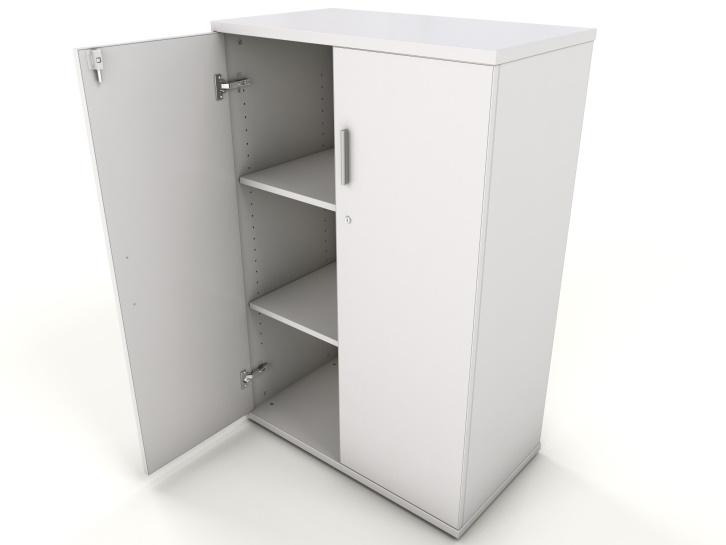 geen
bouwaanpassingen
plaats-
besparing
minder
schoonmaak
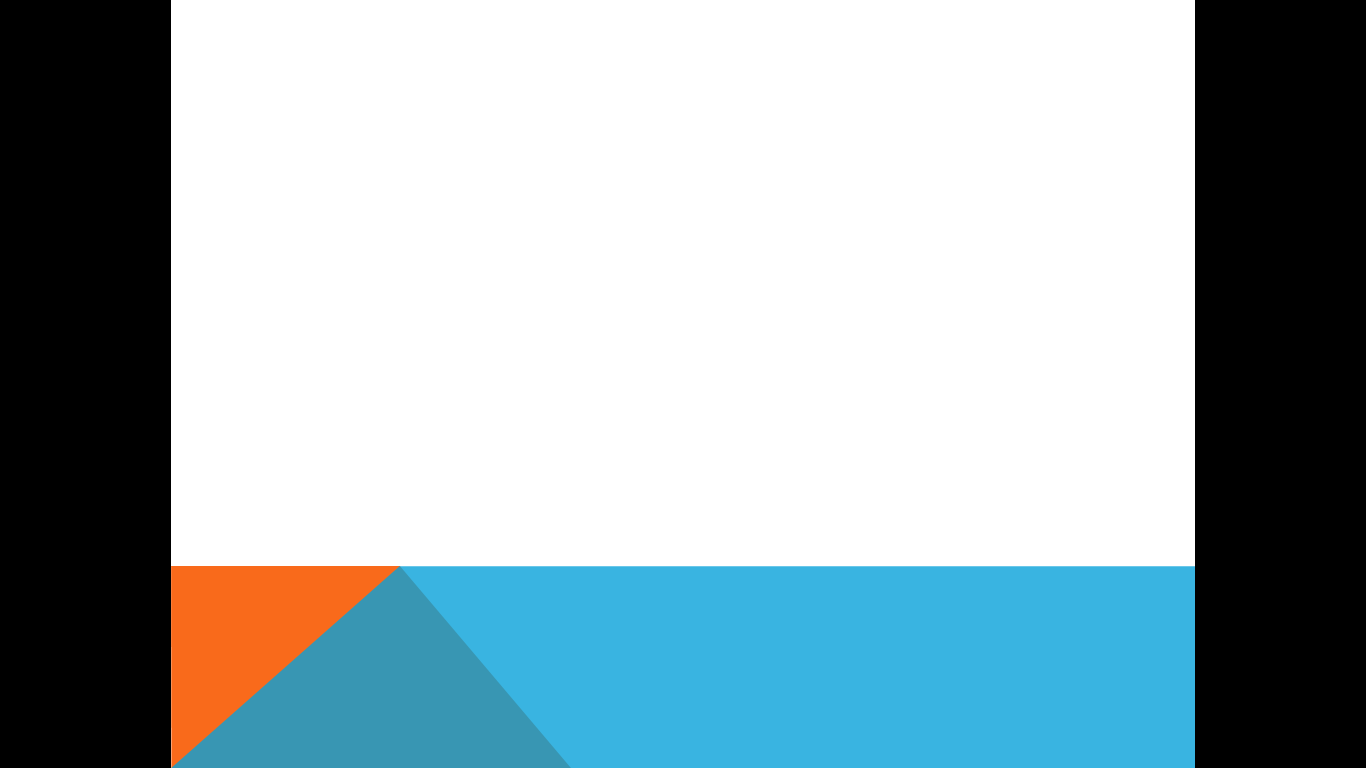 voordelen
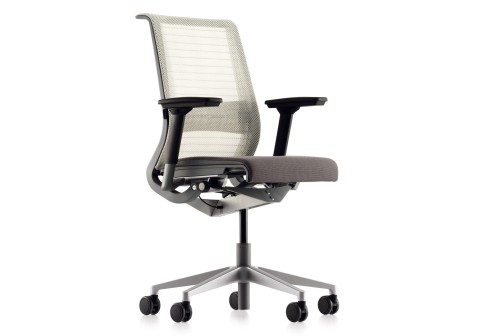 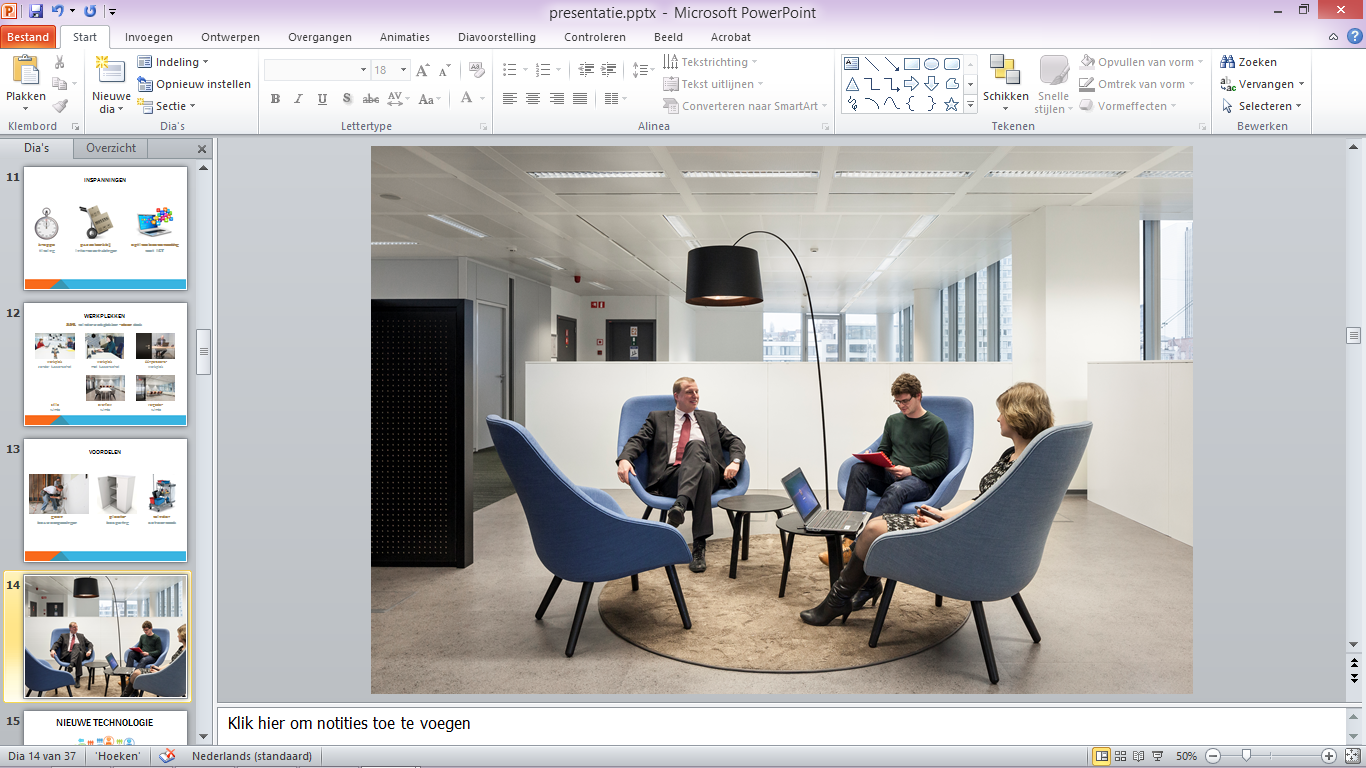 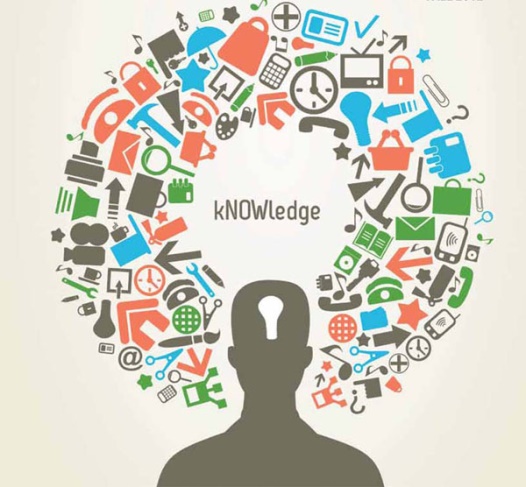 ergonomisch
bureaumateriaal
aangenamere
werkomgeving
meer uitgebreide
facilitaire kennis
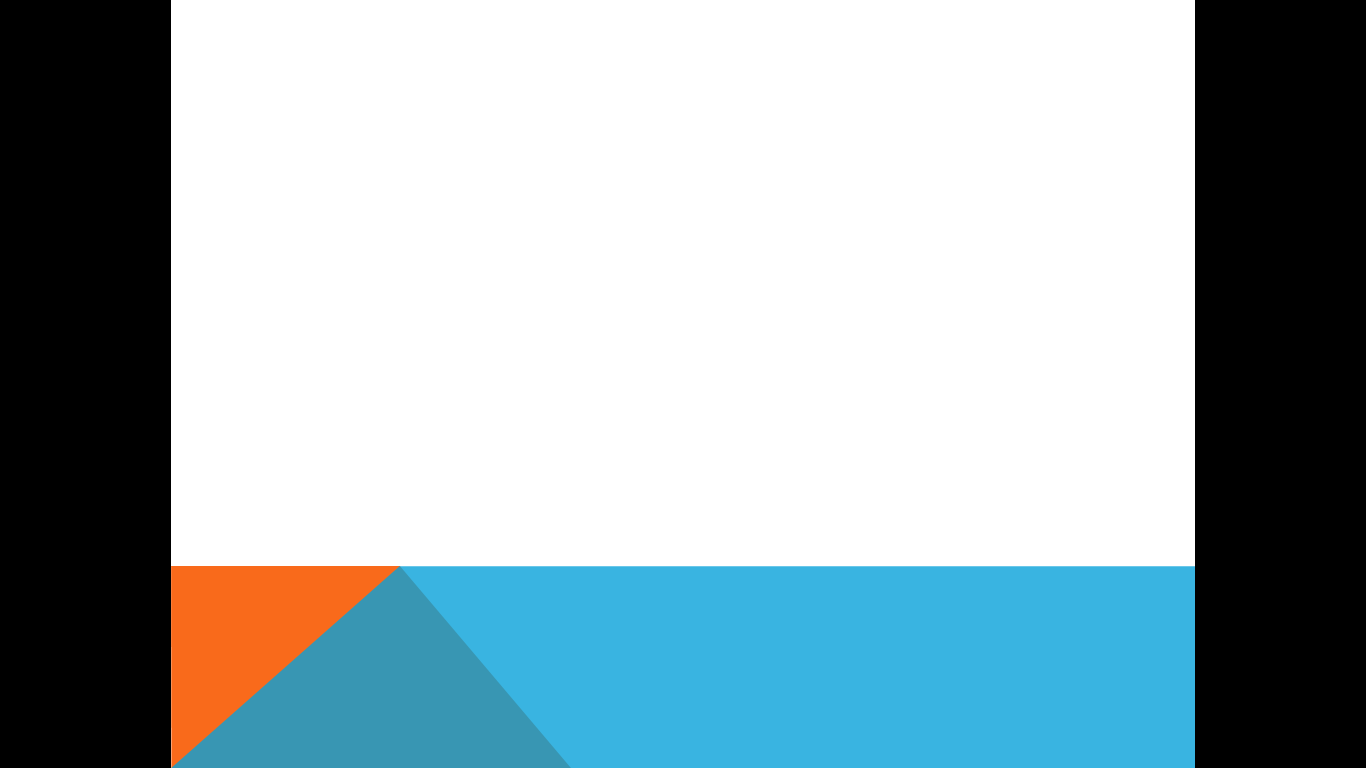 Nieuwe technologie
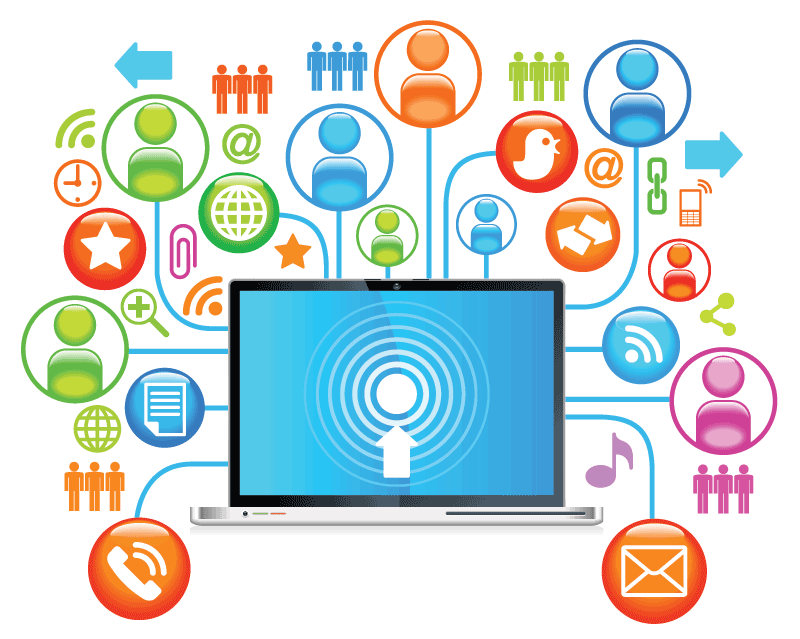 Basis it-uitrusting
voor iedereen
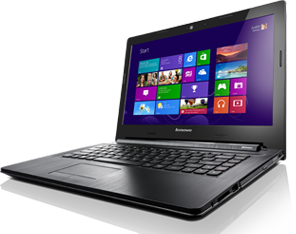 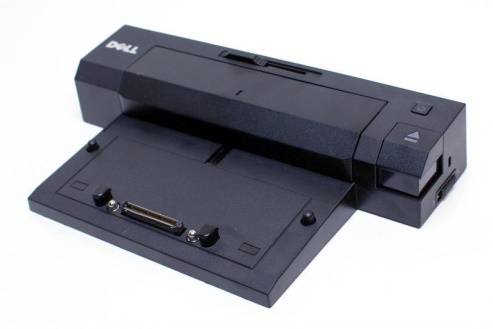 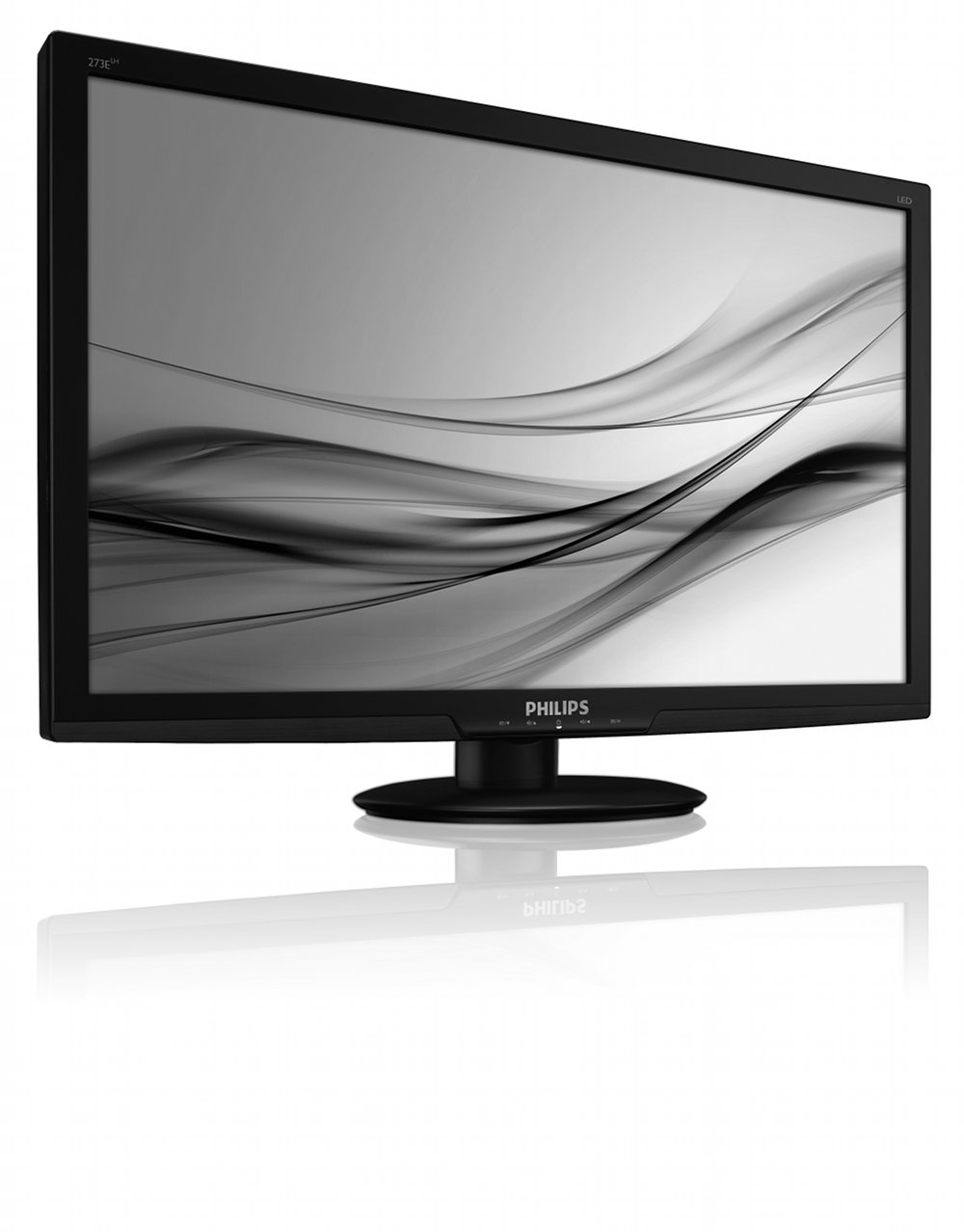 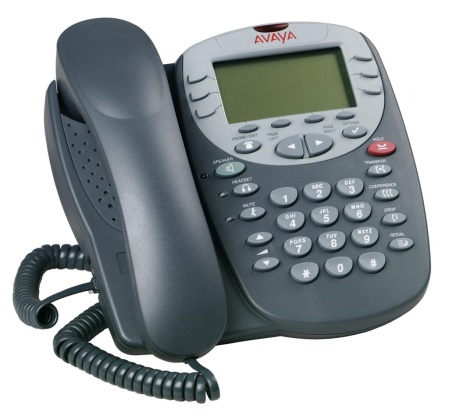 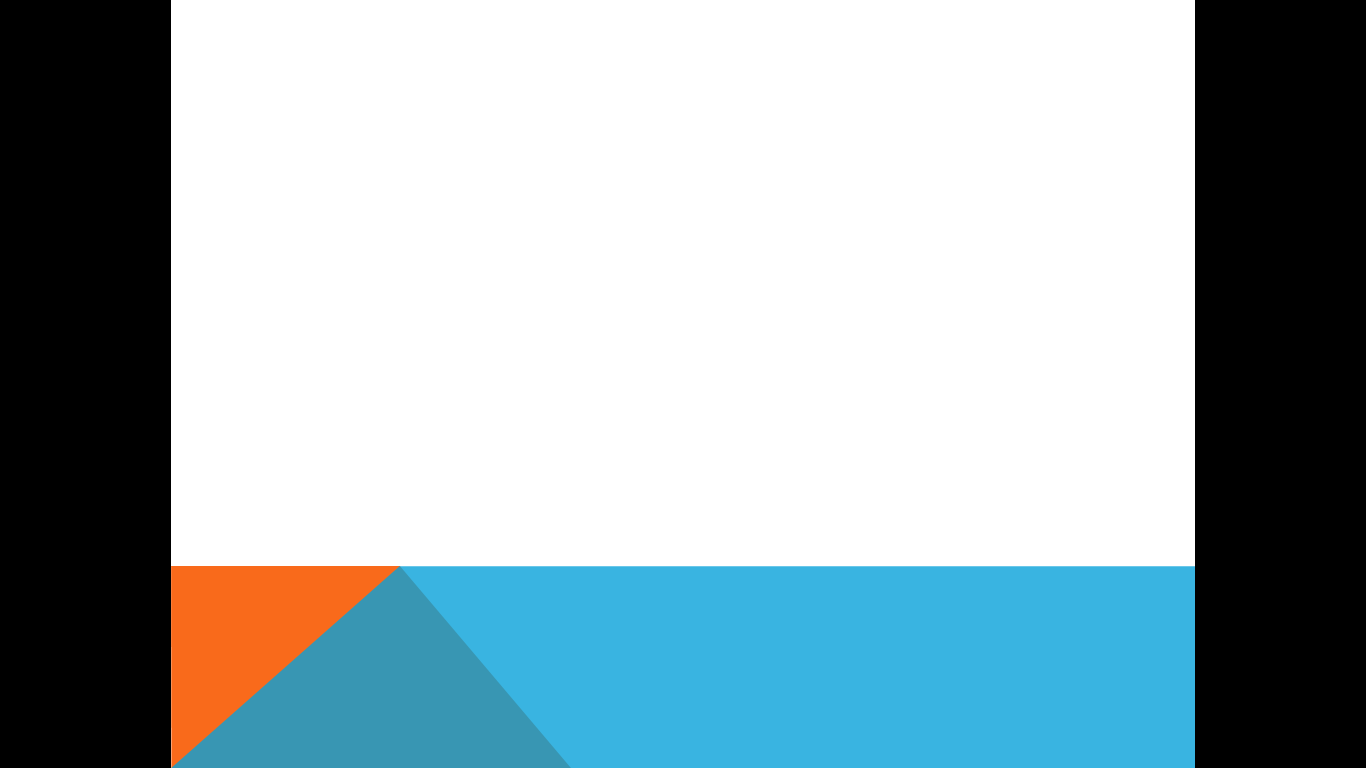 Verbinden
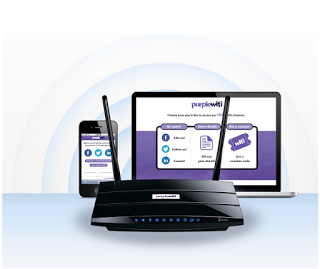 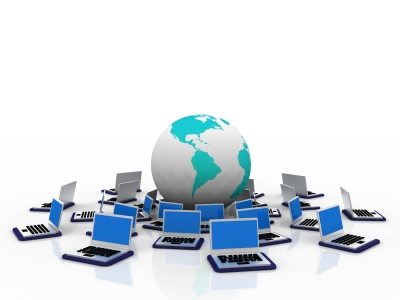 wifi voor iedereen
veilige toegang van overal
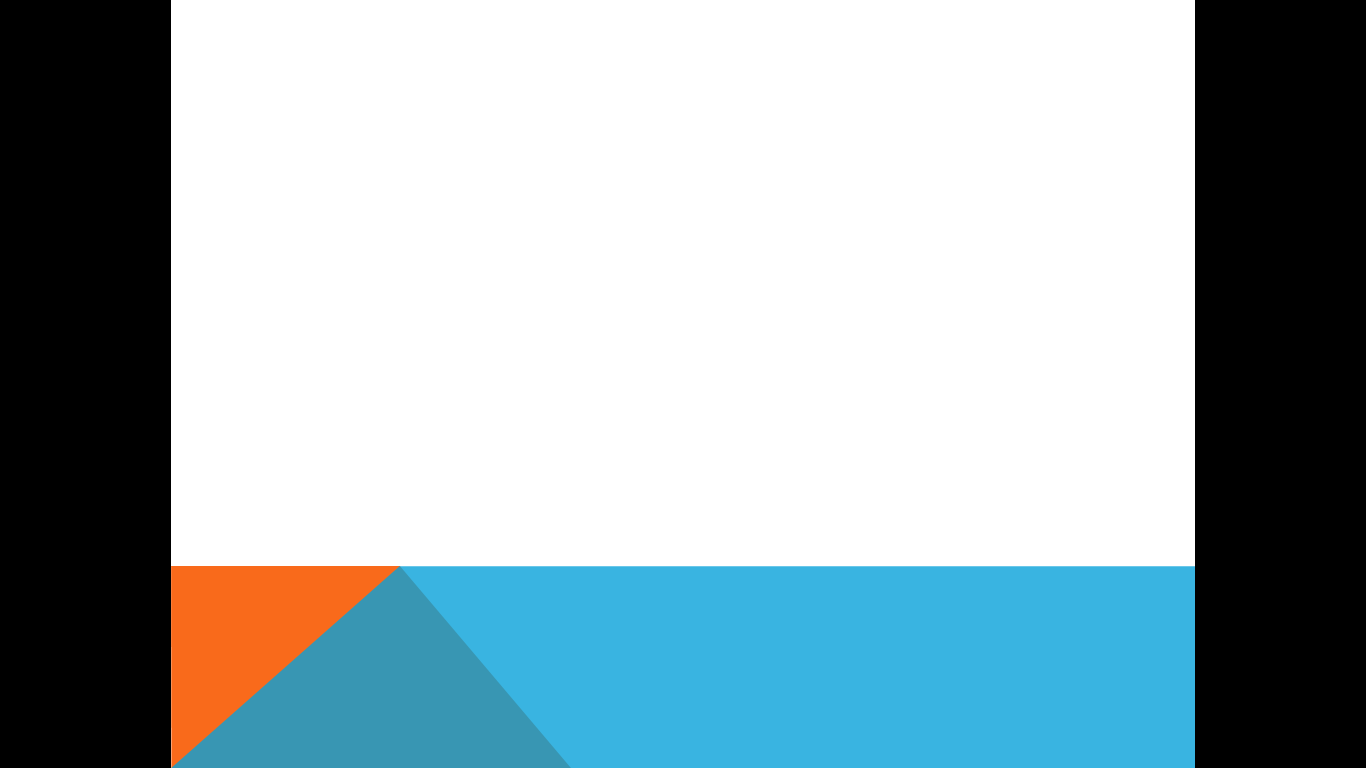 communiceren
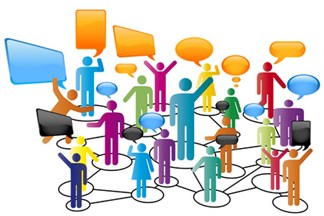 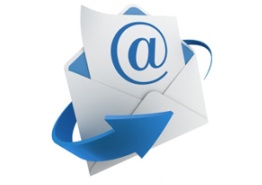 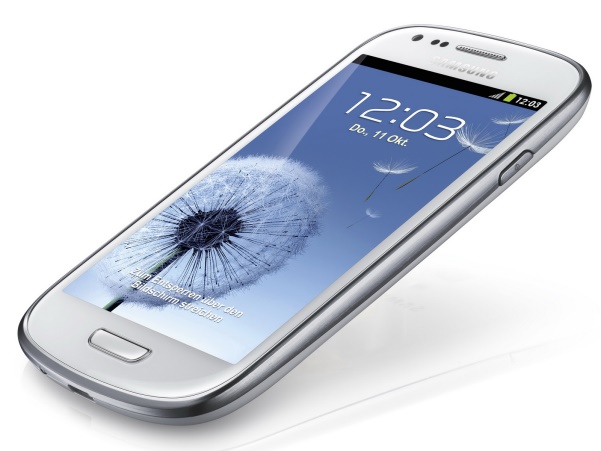 chat & microblog tool
fax & sms via mail
dienstgsm
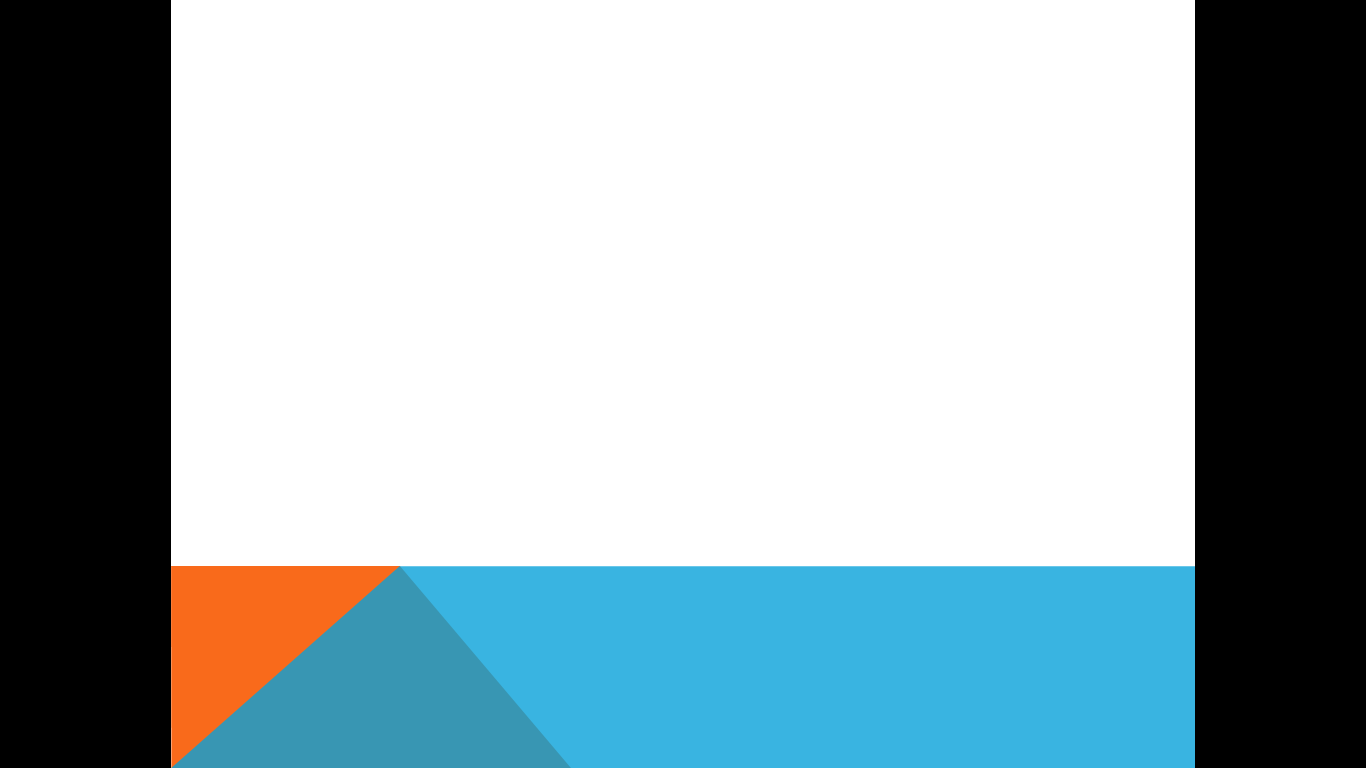 Change management
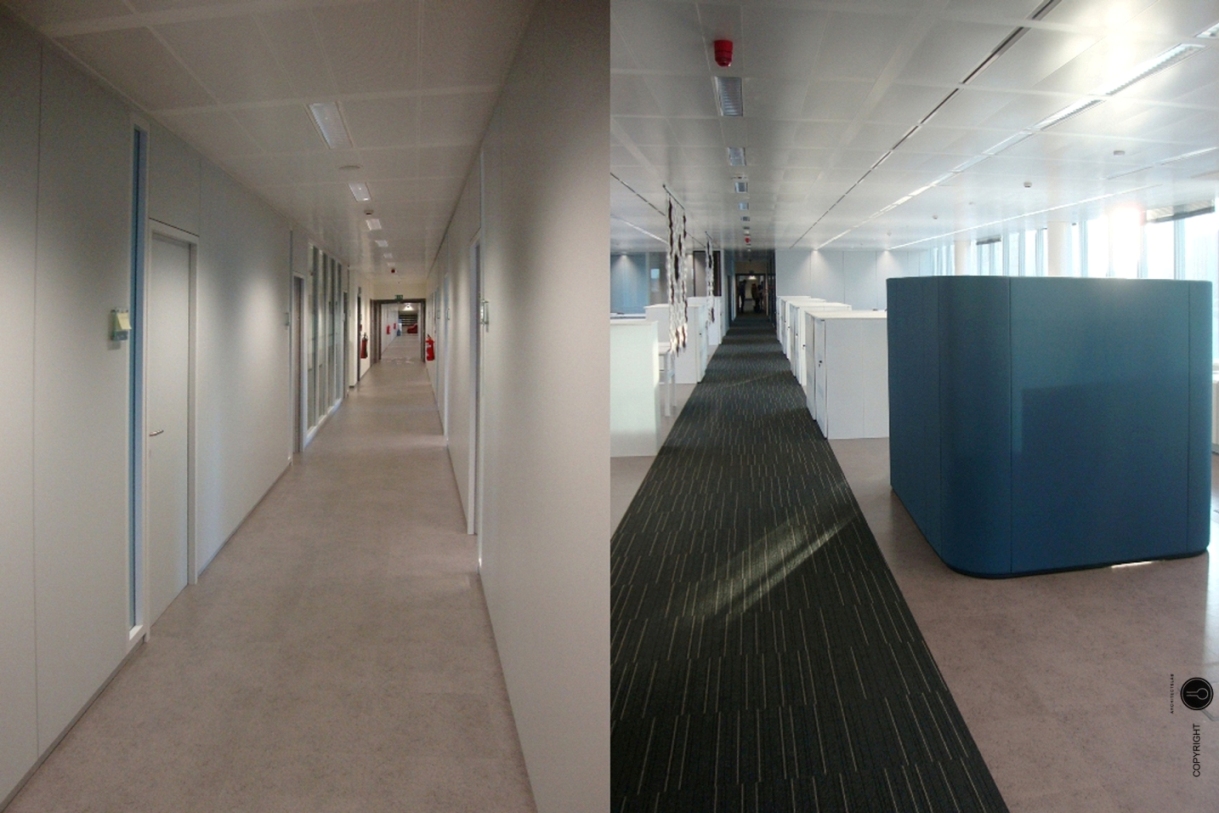 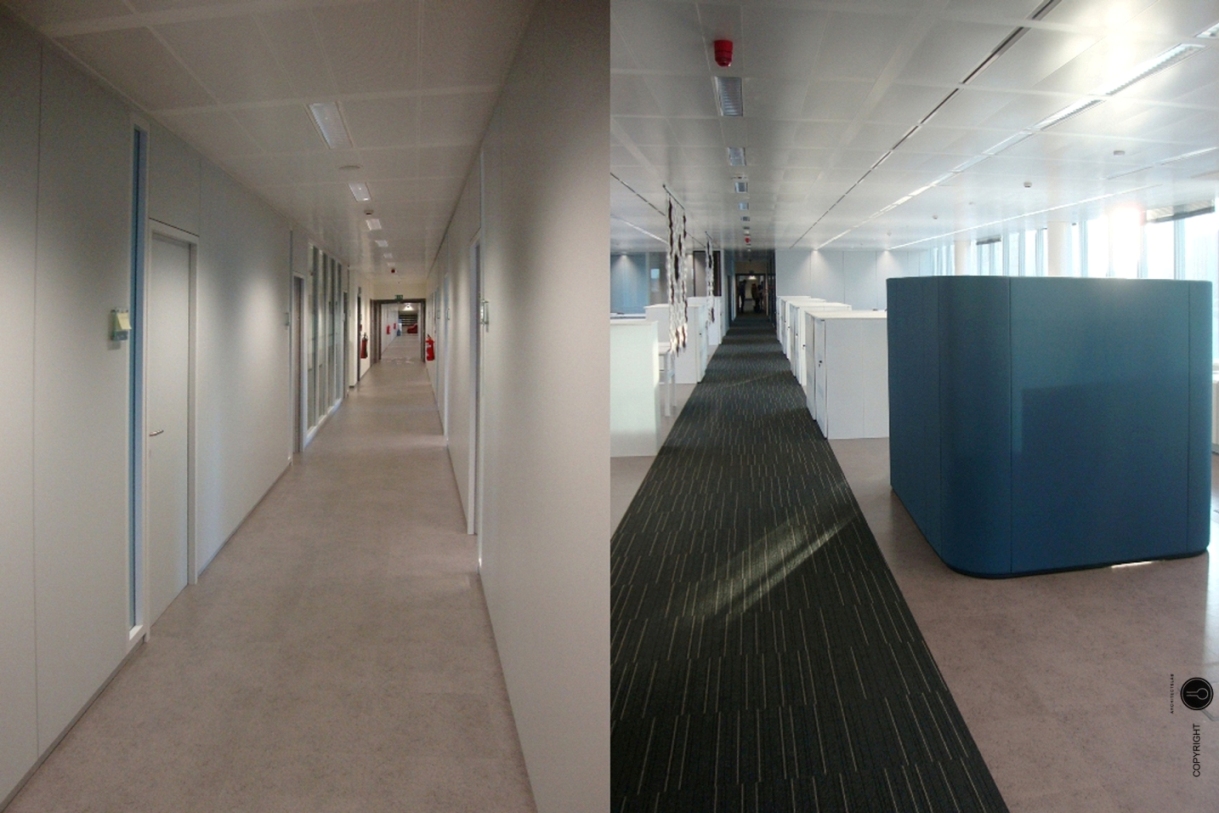 voor
na
Van weerstand naar fan
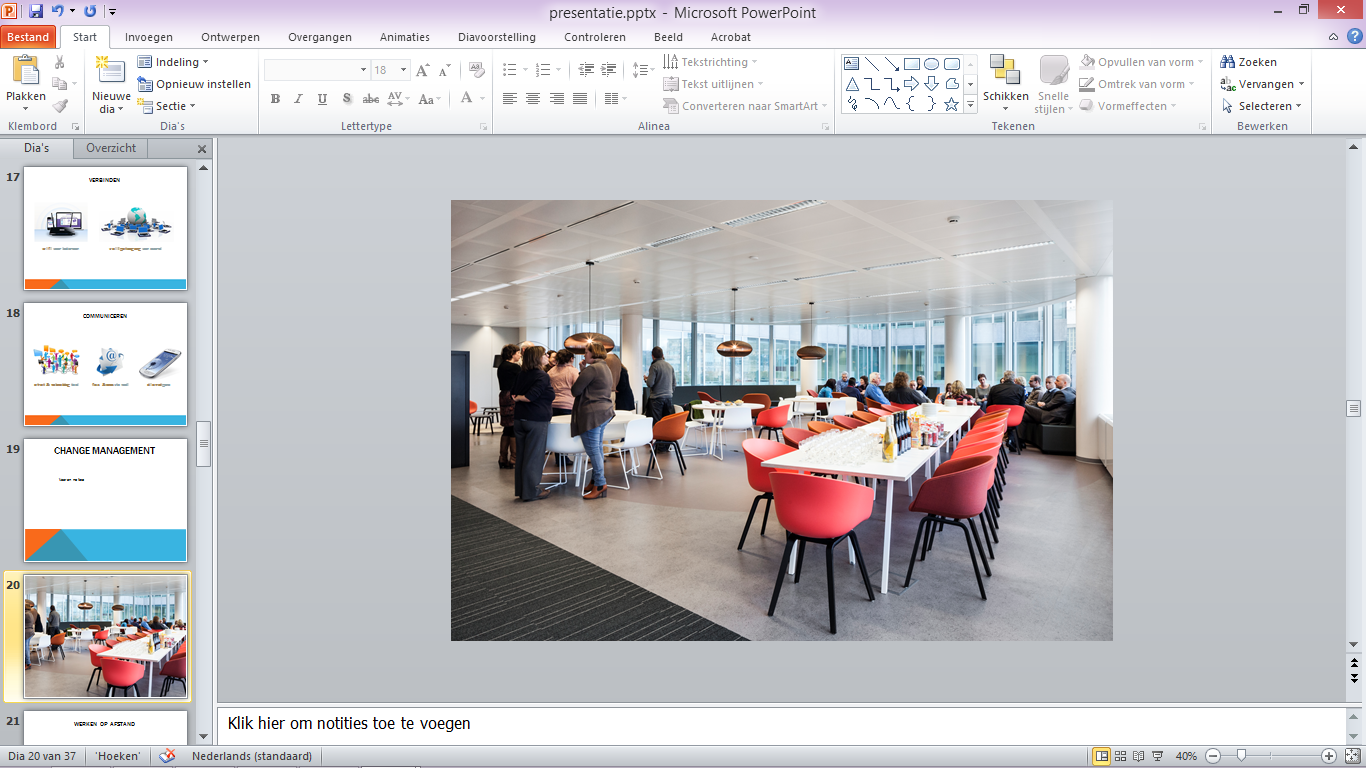 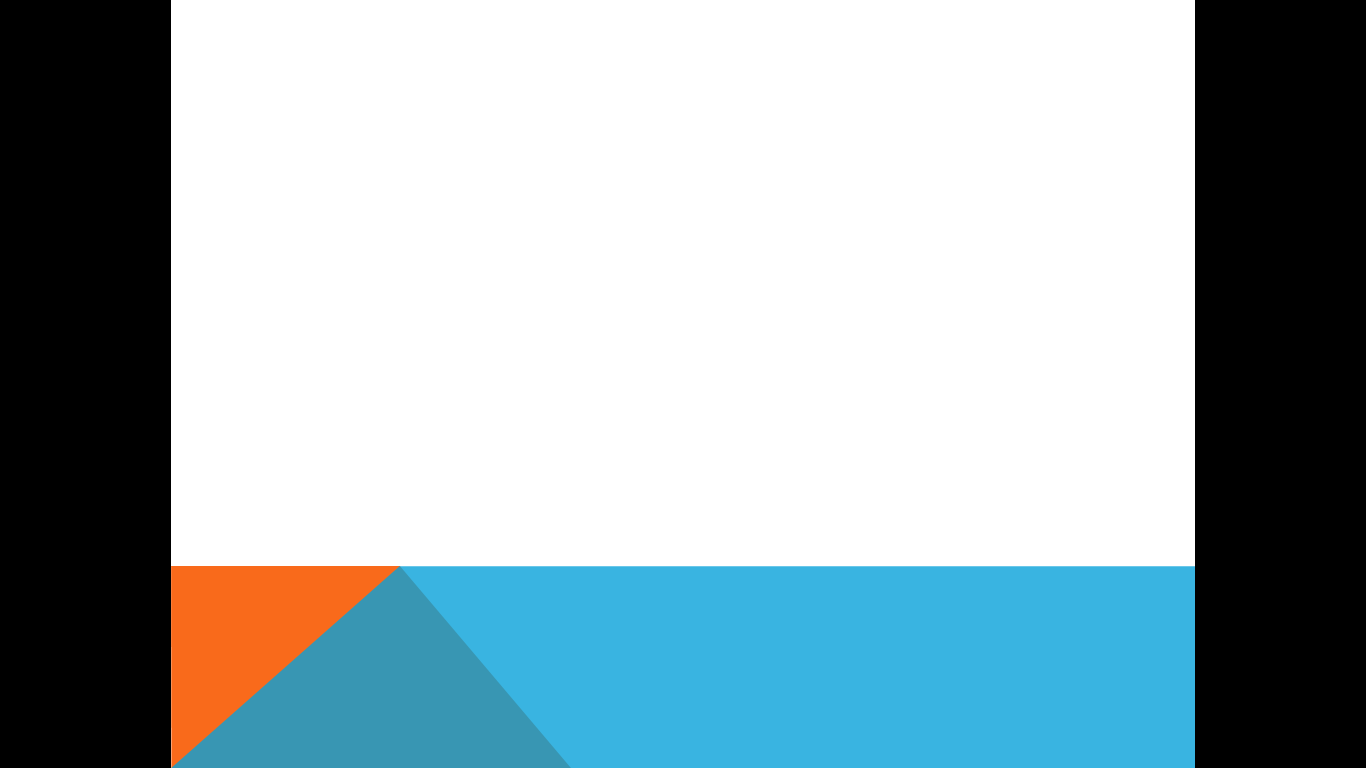 Werken op afstand
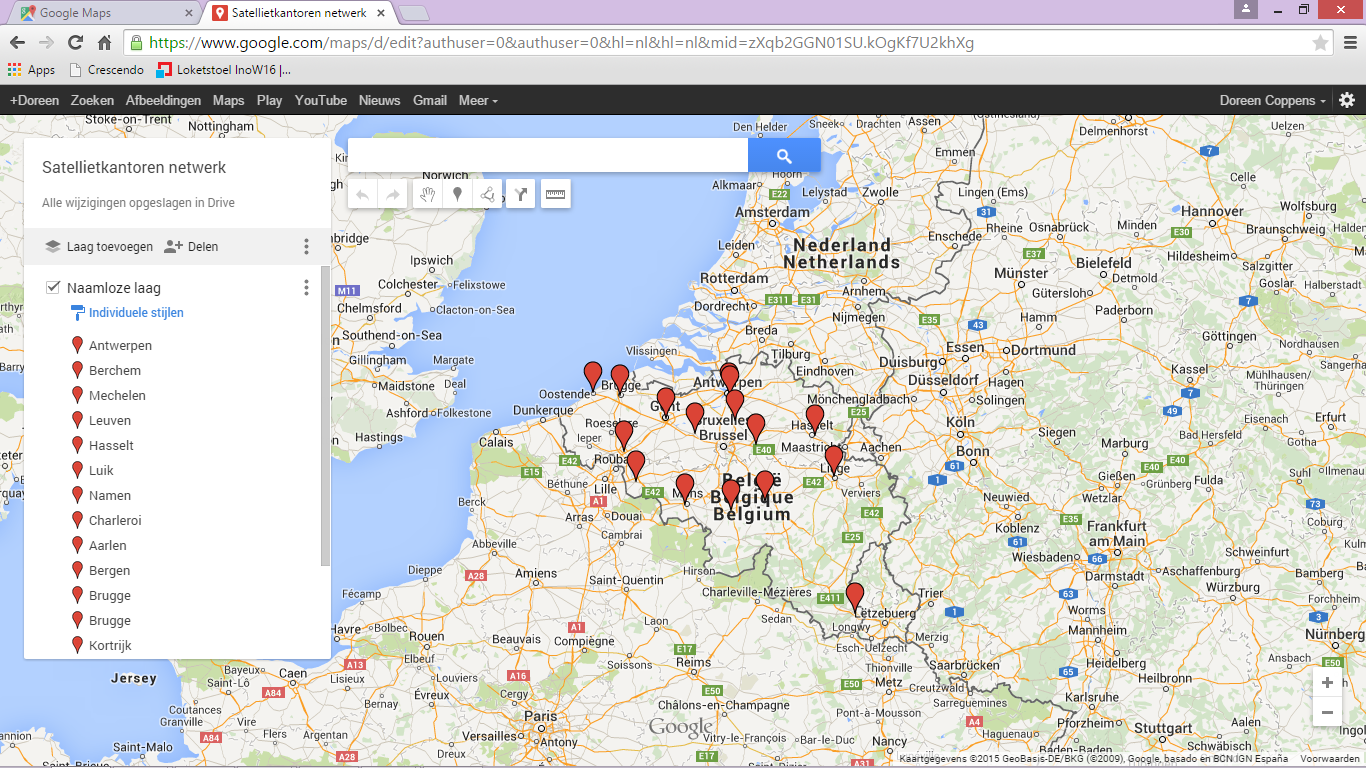 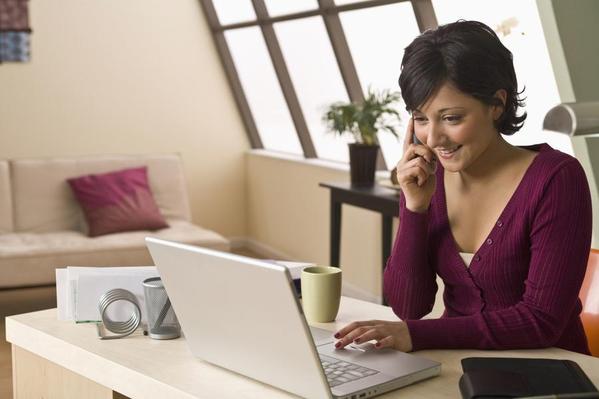 tot 2 dagen telewerk
federaal satellietkantorennetwerk
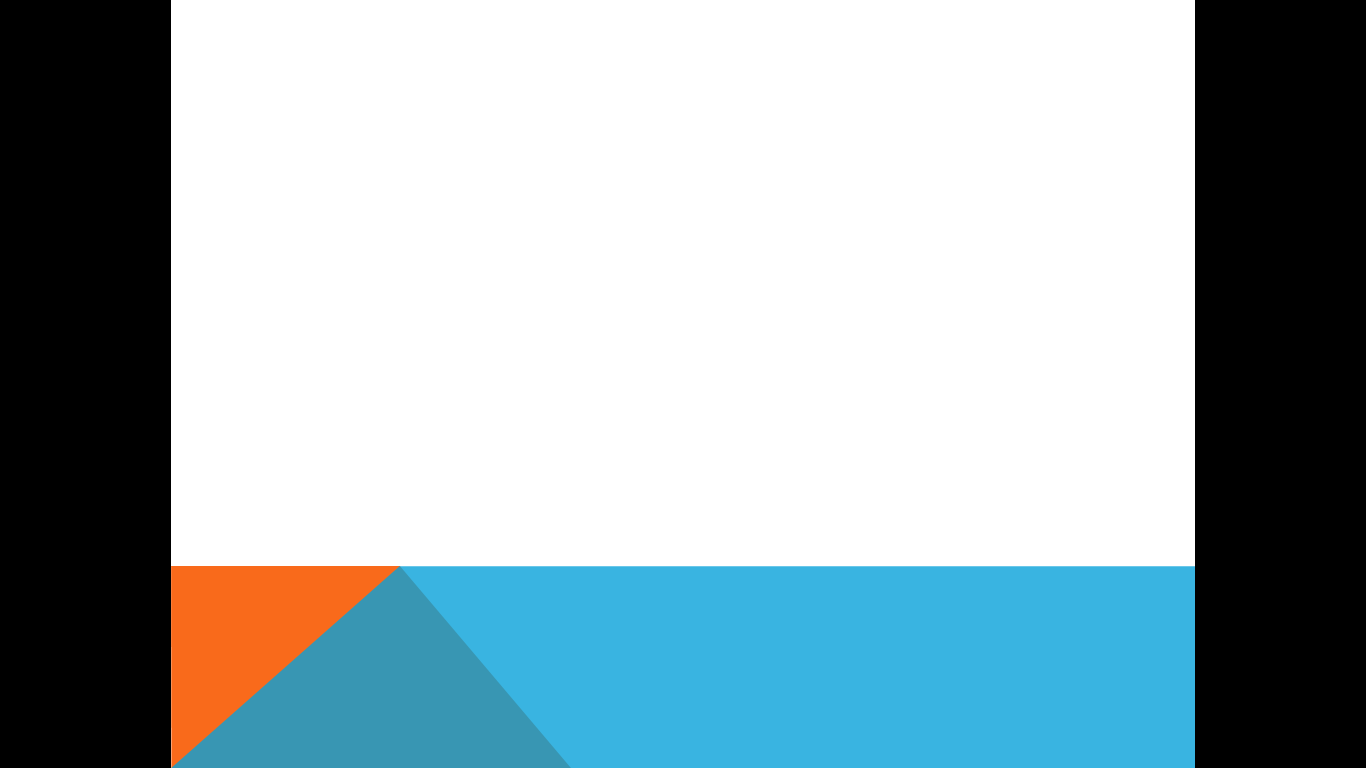 vertrouwen
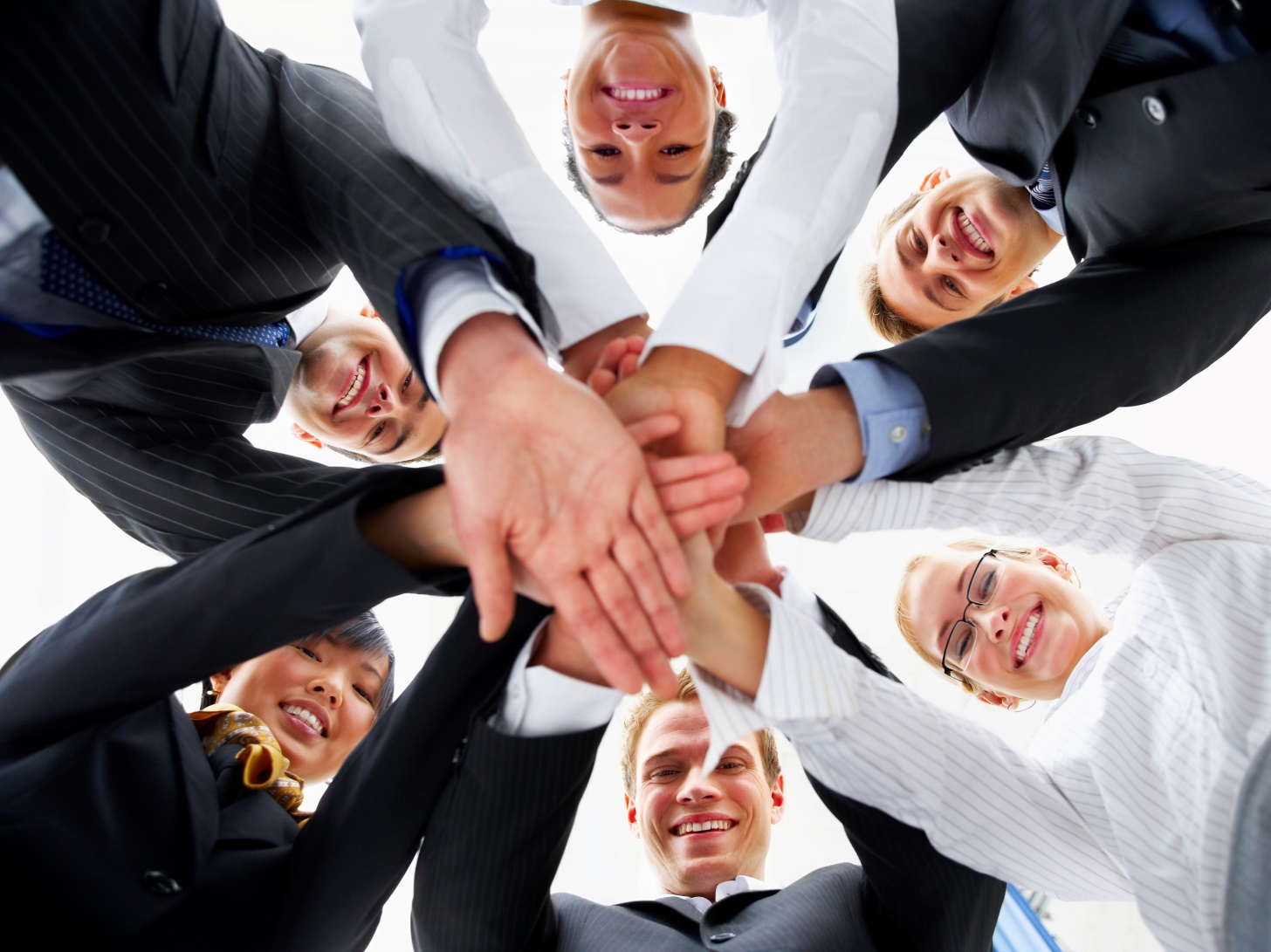 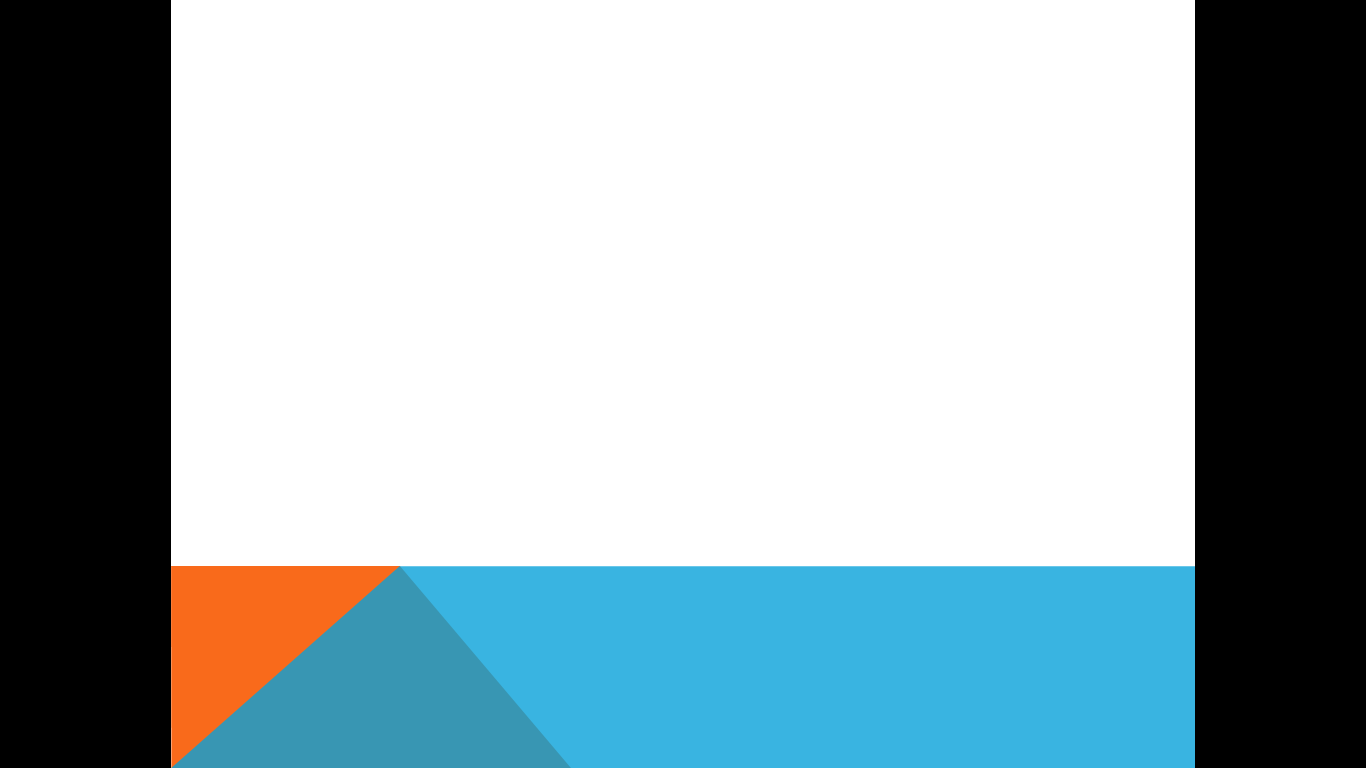 PROCessen aanpassen
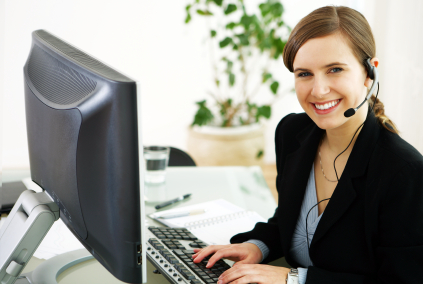 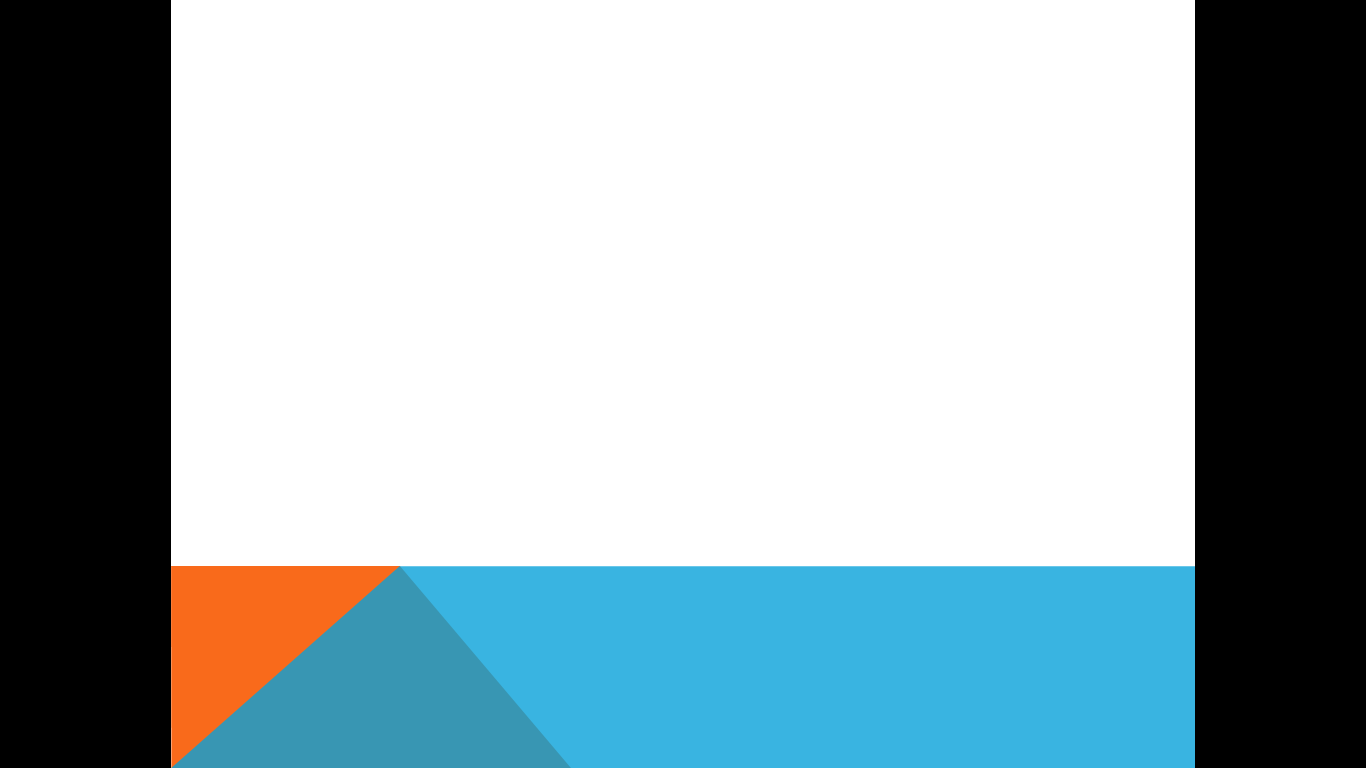 RESULTATEN
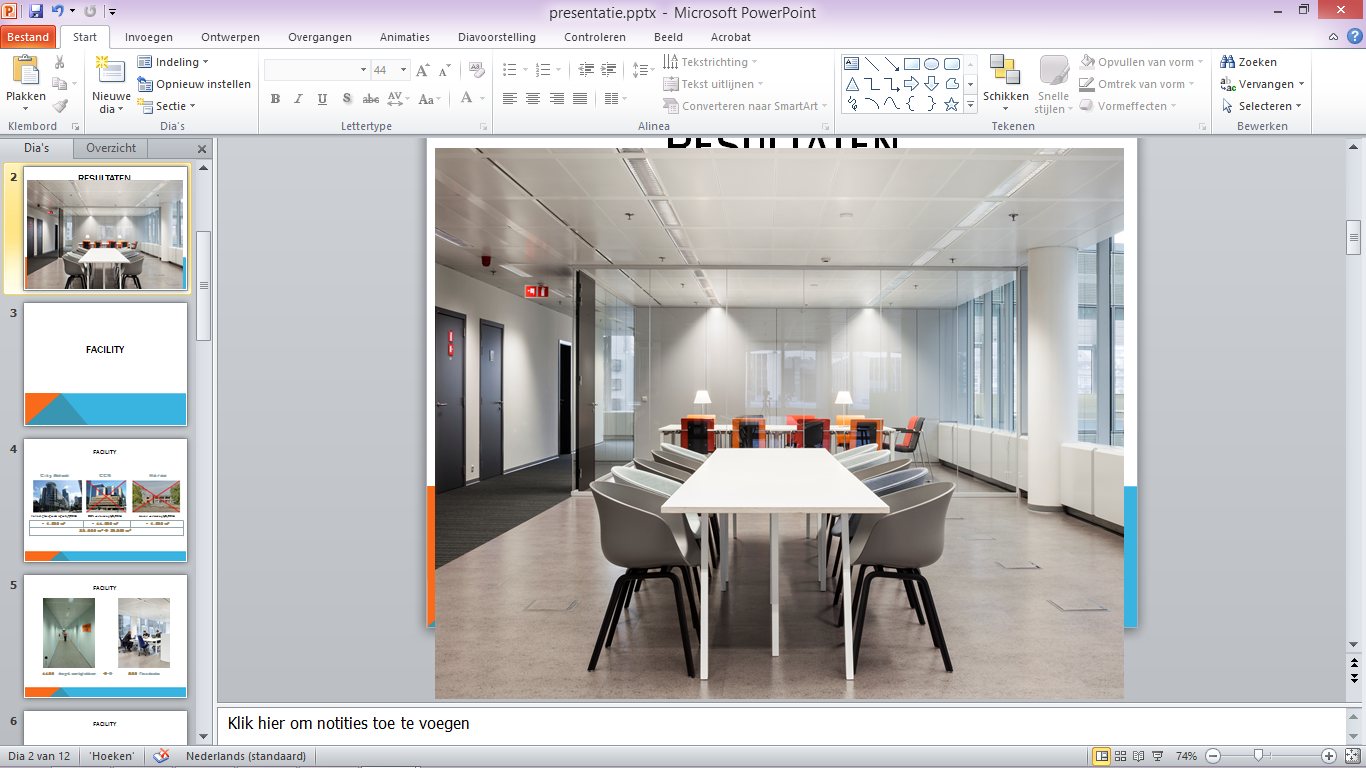 Facility
CCN
Haren
City Atrium
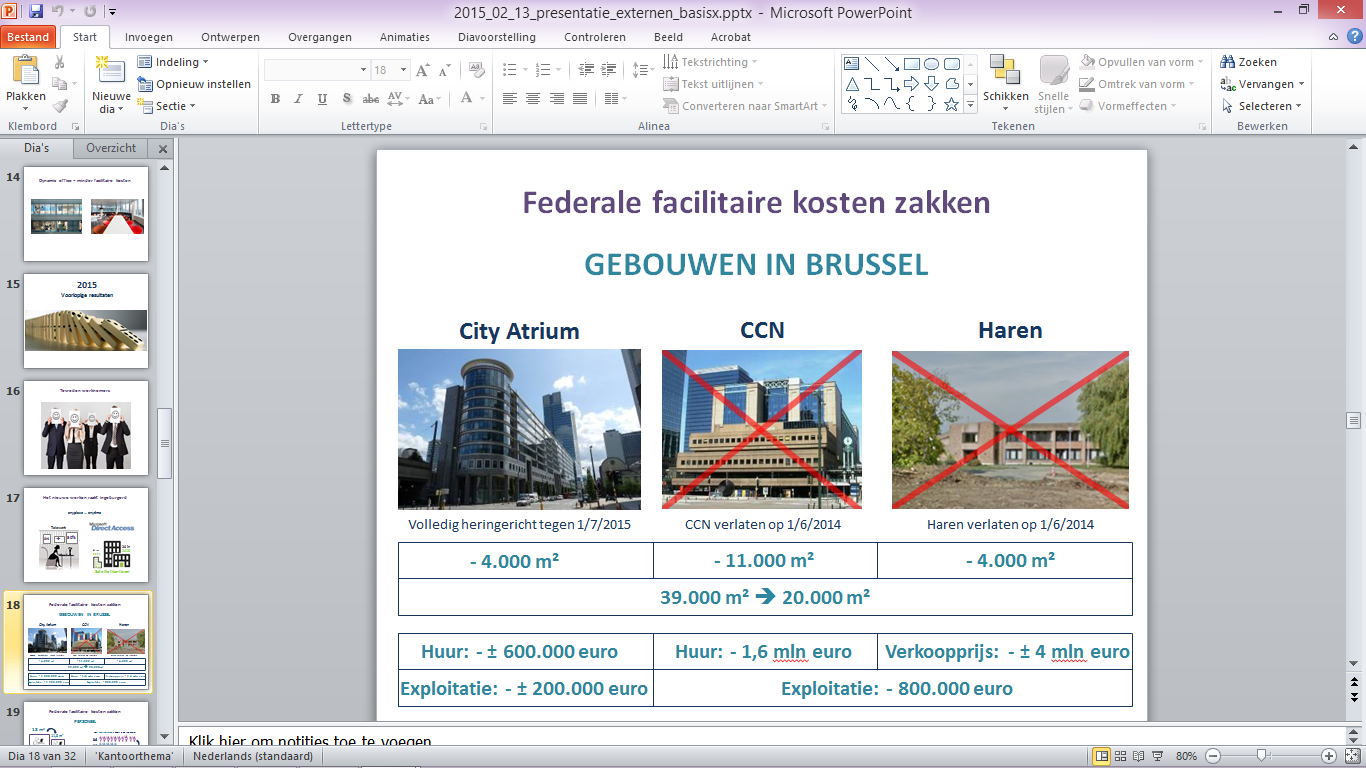 CCN verlaten op 1/6/2014
Haren verlaten op 1/6/2014
Volledig heringericht tegen 1/7/2015
- 11.000 m²
- 4.000 m²
- 4.000 m²
39.000 m²  20.000 m²
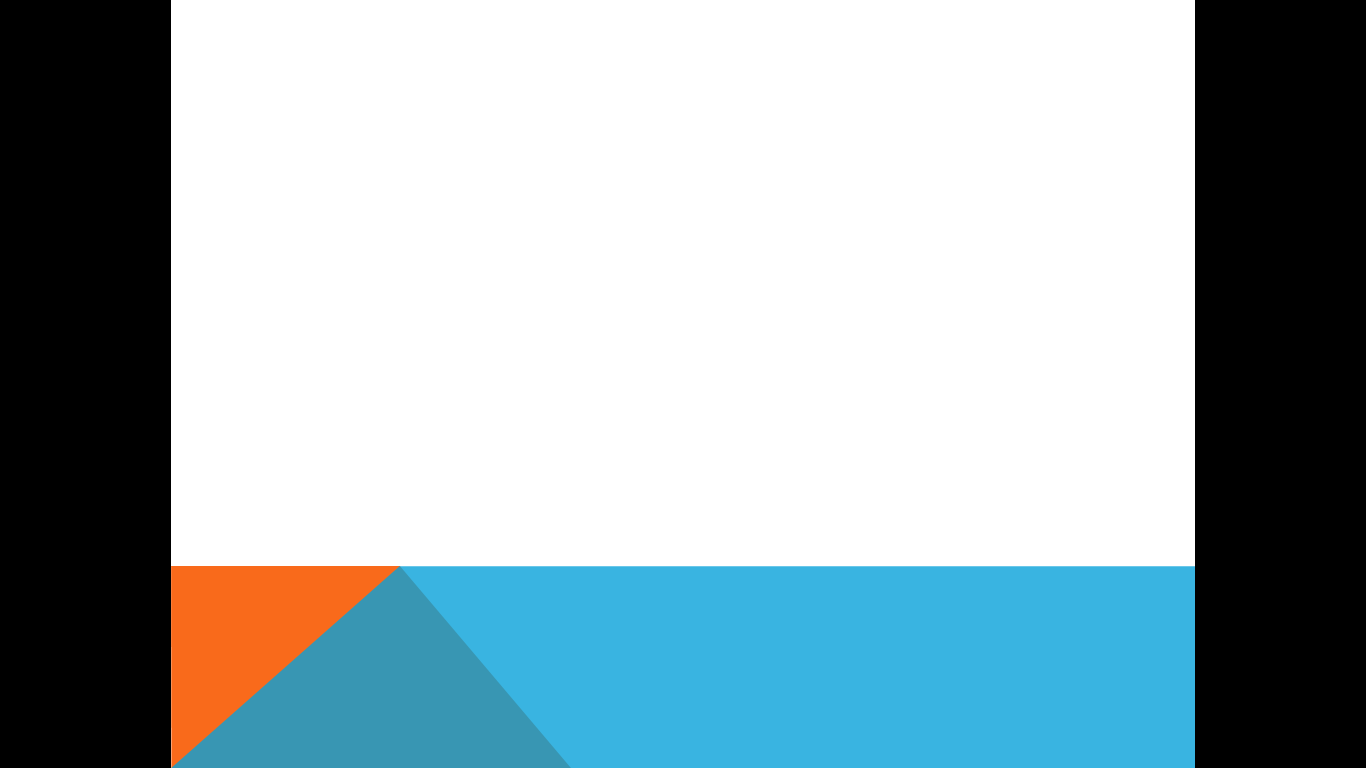 Facility
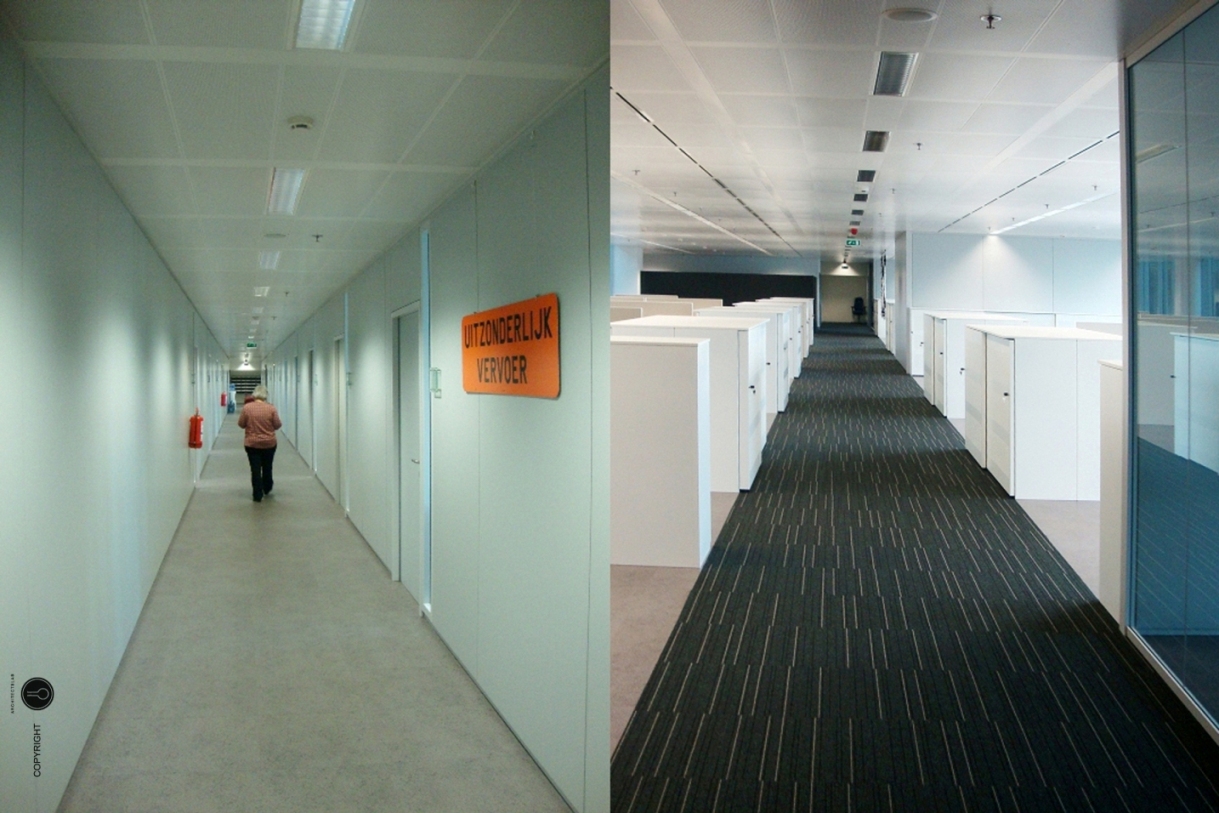 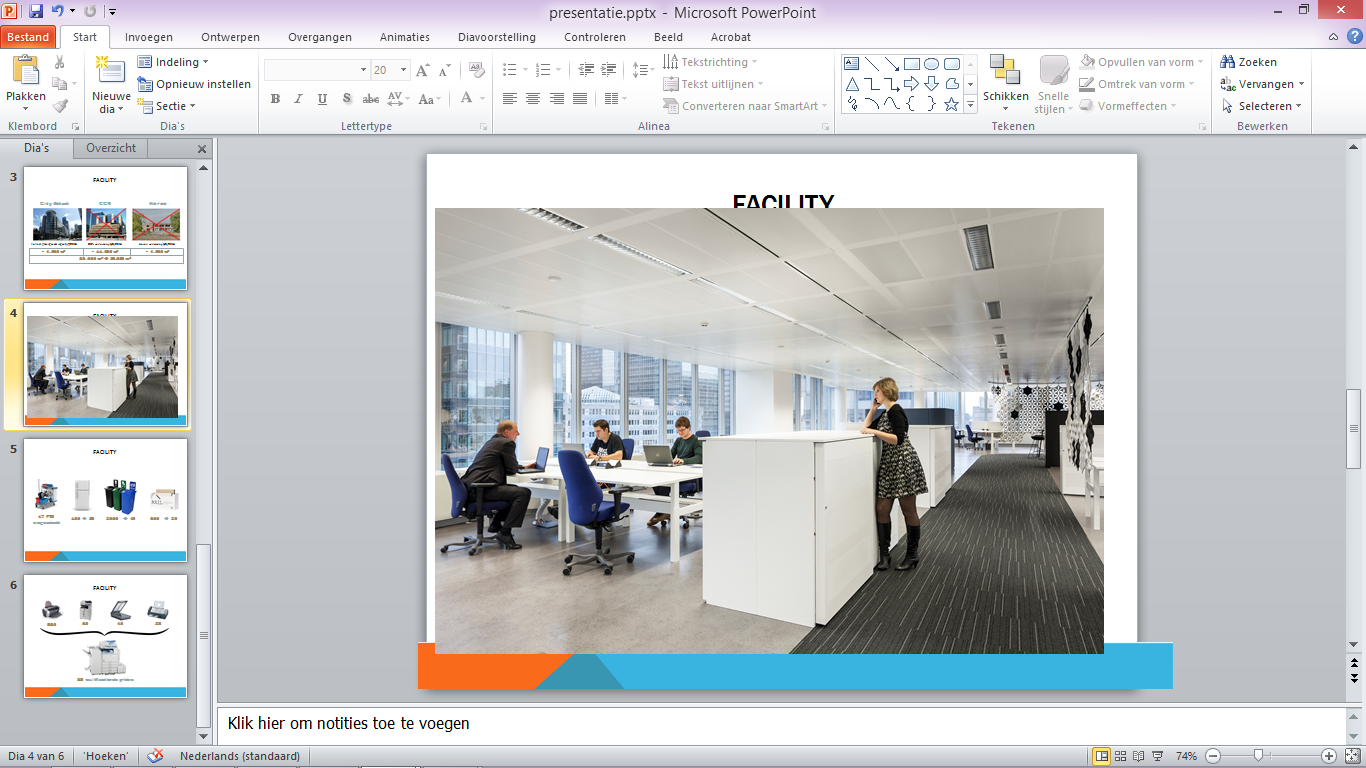 1100  1-op-1 werkplekken

750 flex desks
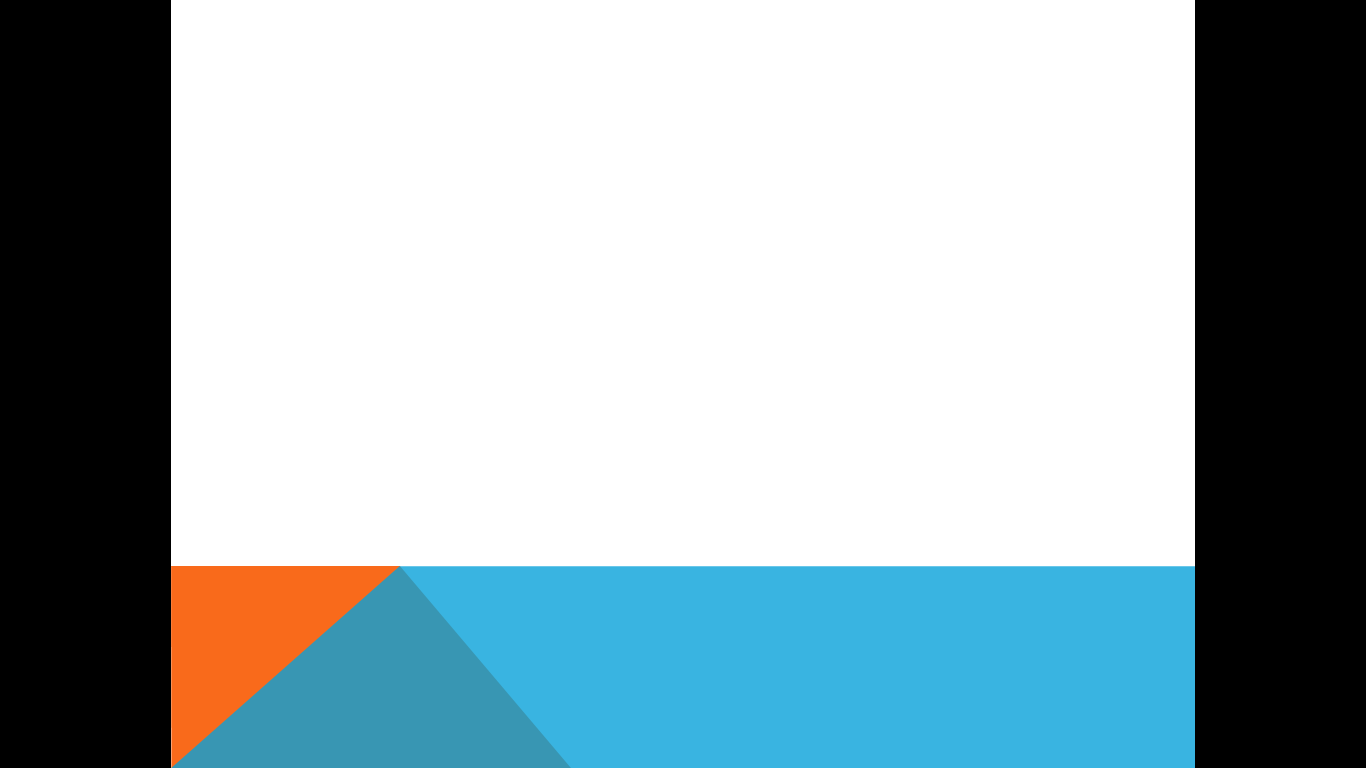 Facility
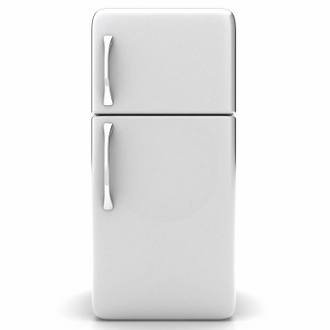 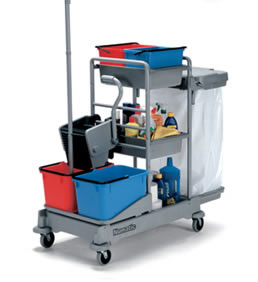 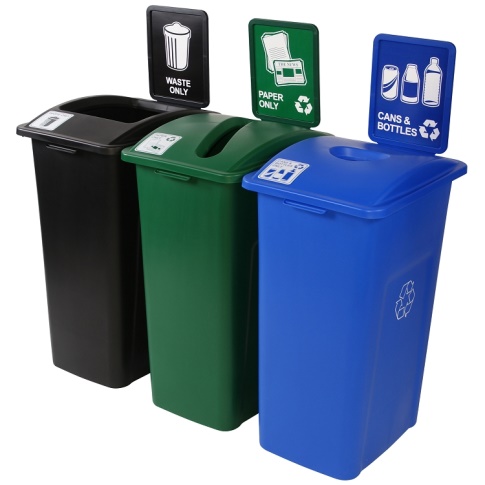 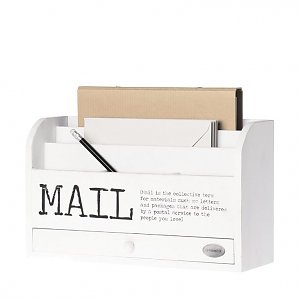 100  30
17 FTE omgeschoold
2000     40
600     20
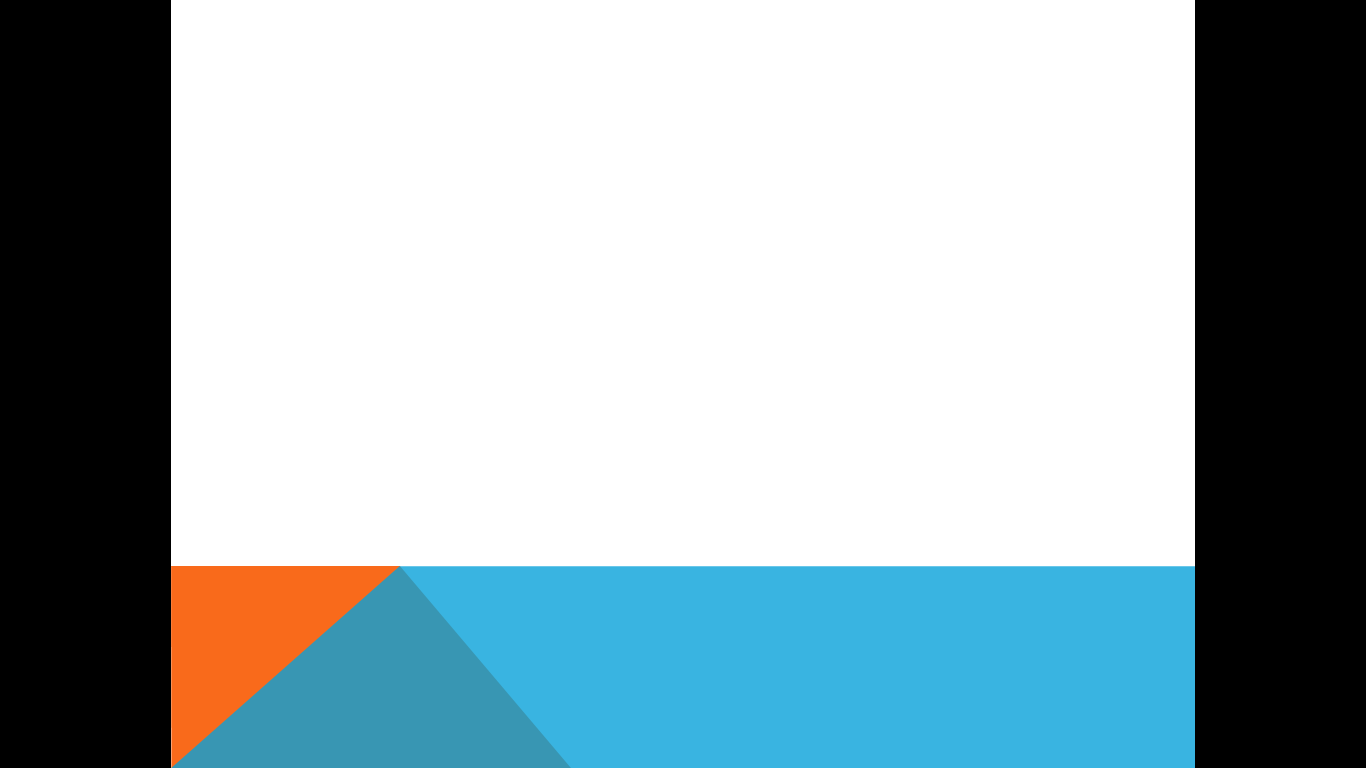 Facility
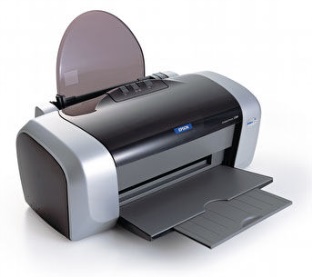 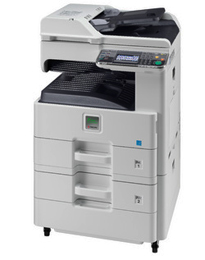 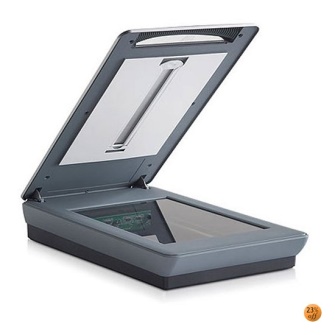 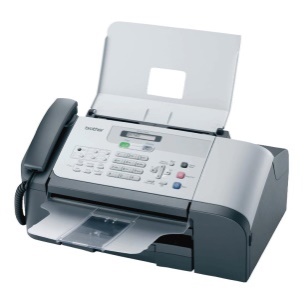 25
60
40
580
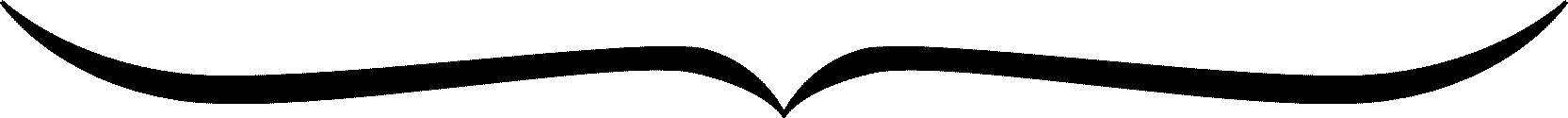 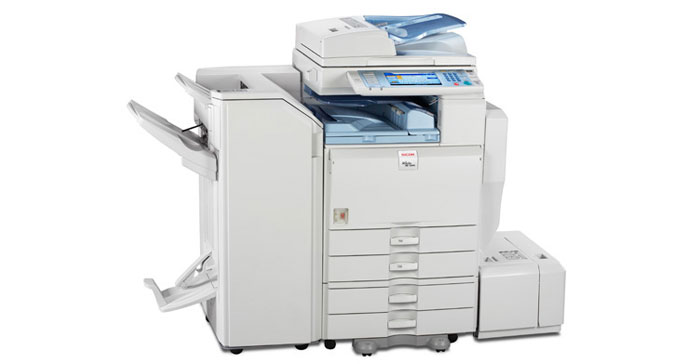 100     30
30 multifunctionele printers
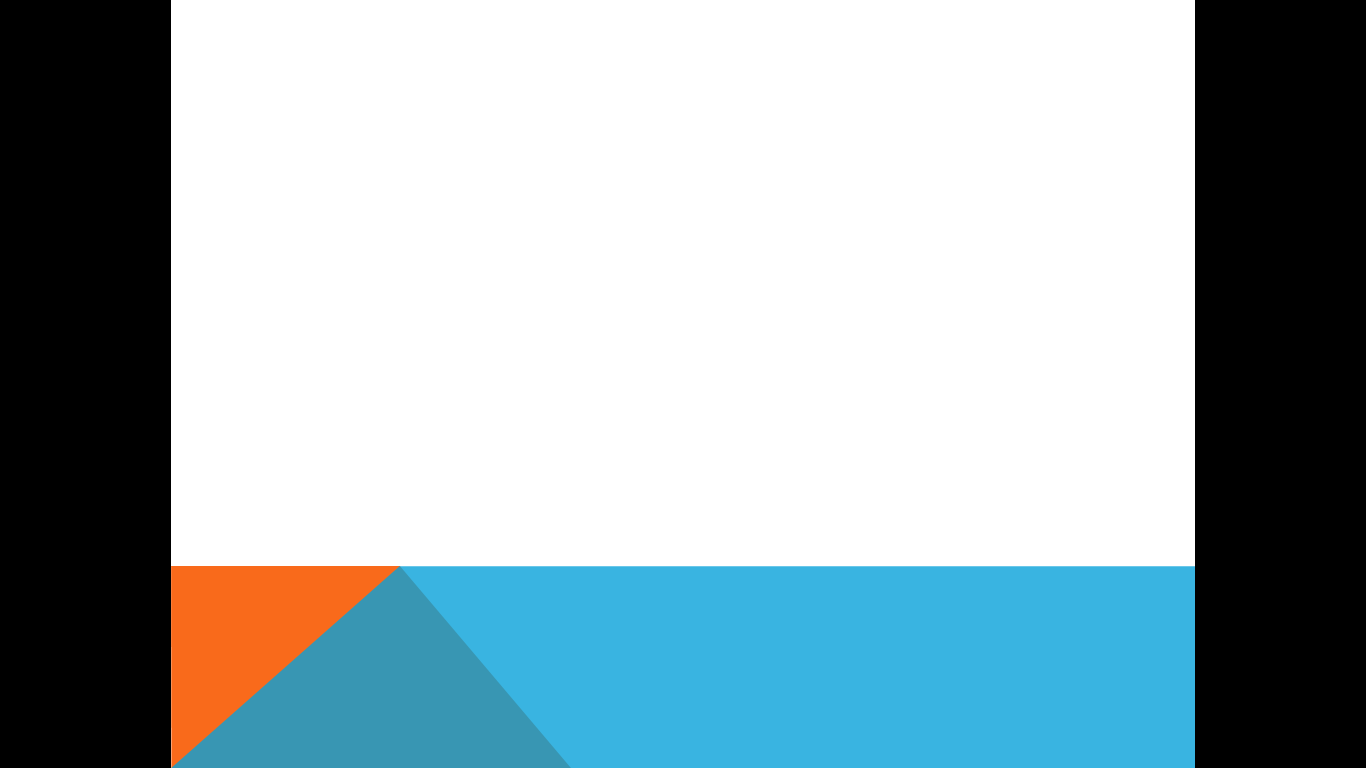 Facility
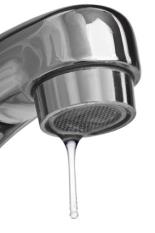 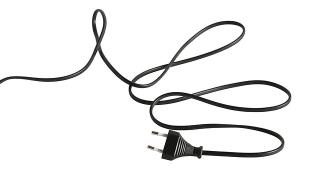 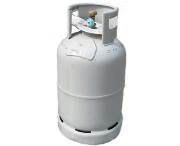 ecologische voetafdruk aanzienlijk verminderd
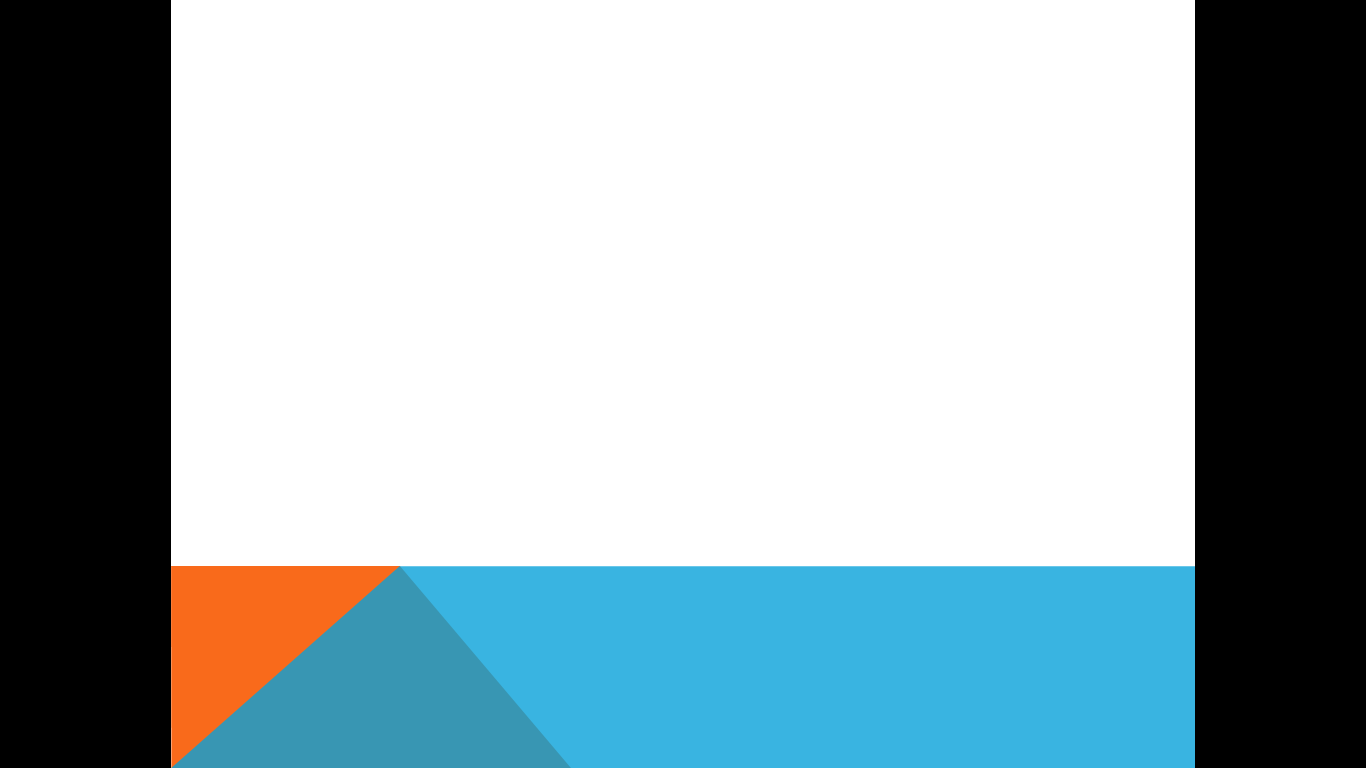 Budgettair
CCN
Haren
City Atrium
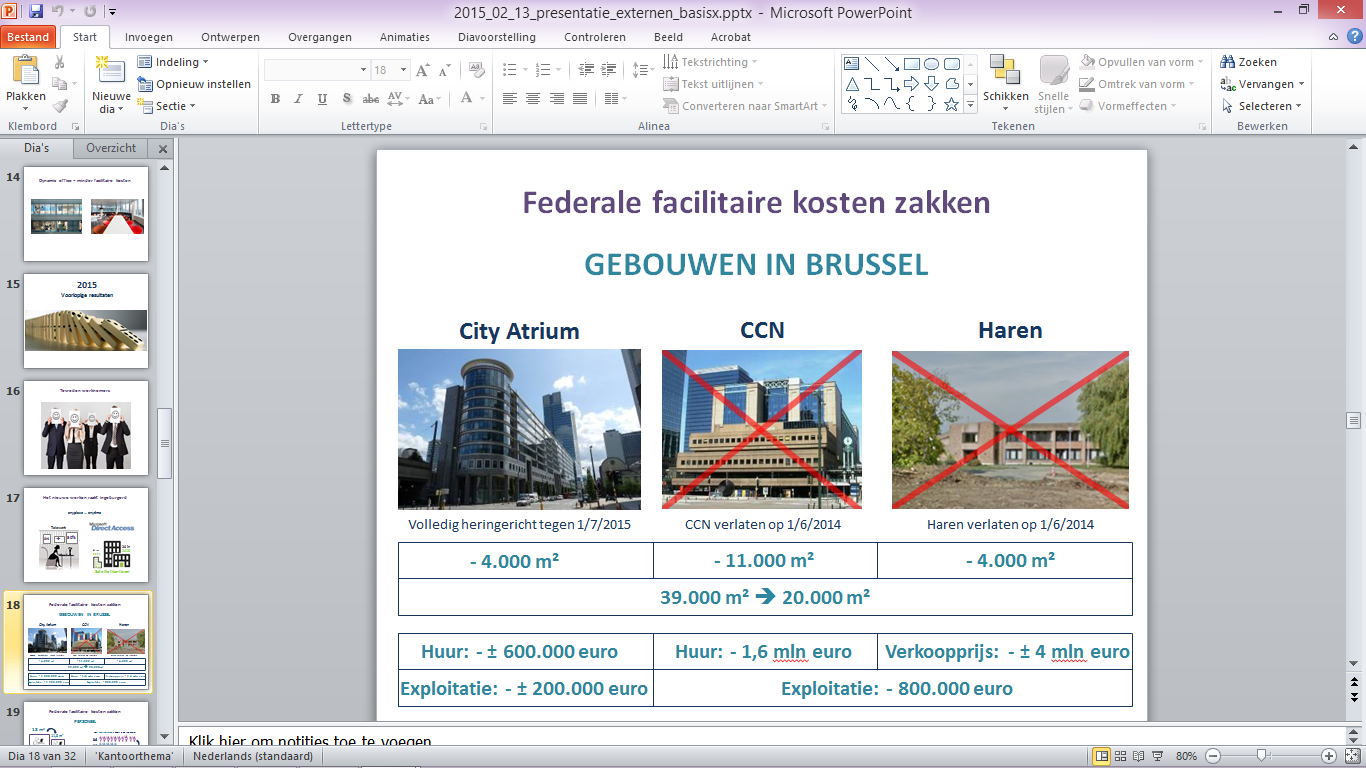 2.800.000 euro
Huurkosten
1.000.000 euro
Exploitatiekosten
300.000 euro
Personeelskosten
4.100.000 euro
Totale jaarlijkse besparing
5.700.000 euro
Totale investering
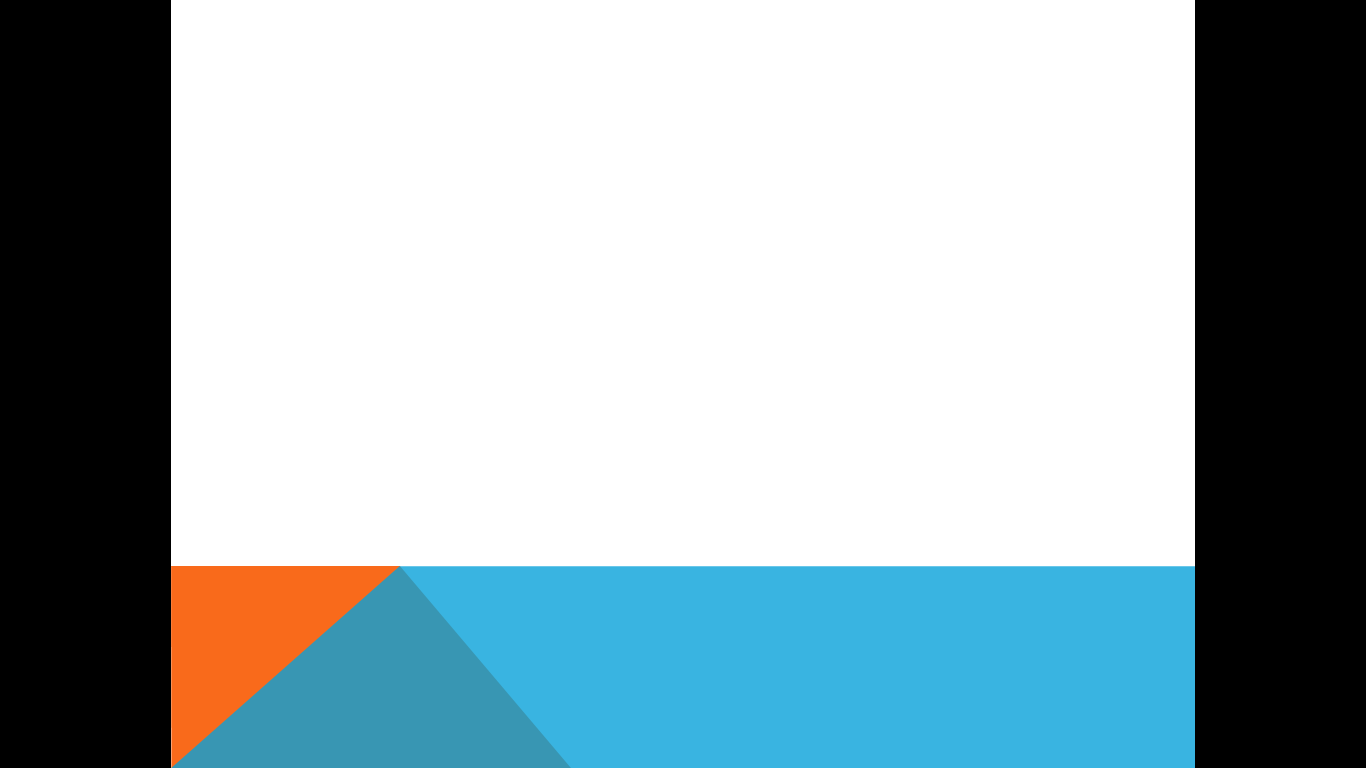 extrapolatie
onze 1000 ambtenaren 
= 
jaarlijkse besparing van 4.100.000 euro

80.000 federale ambtenaren 
= 
jaarlijkse besparing van 328.000.000 euro
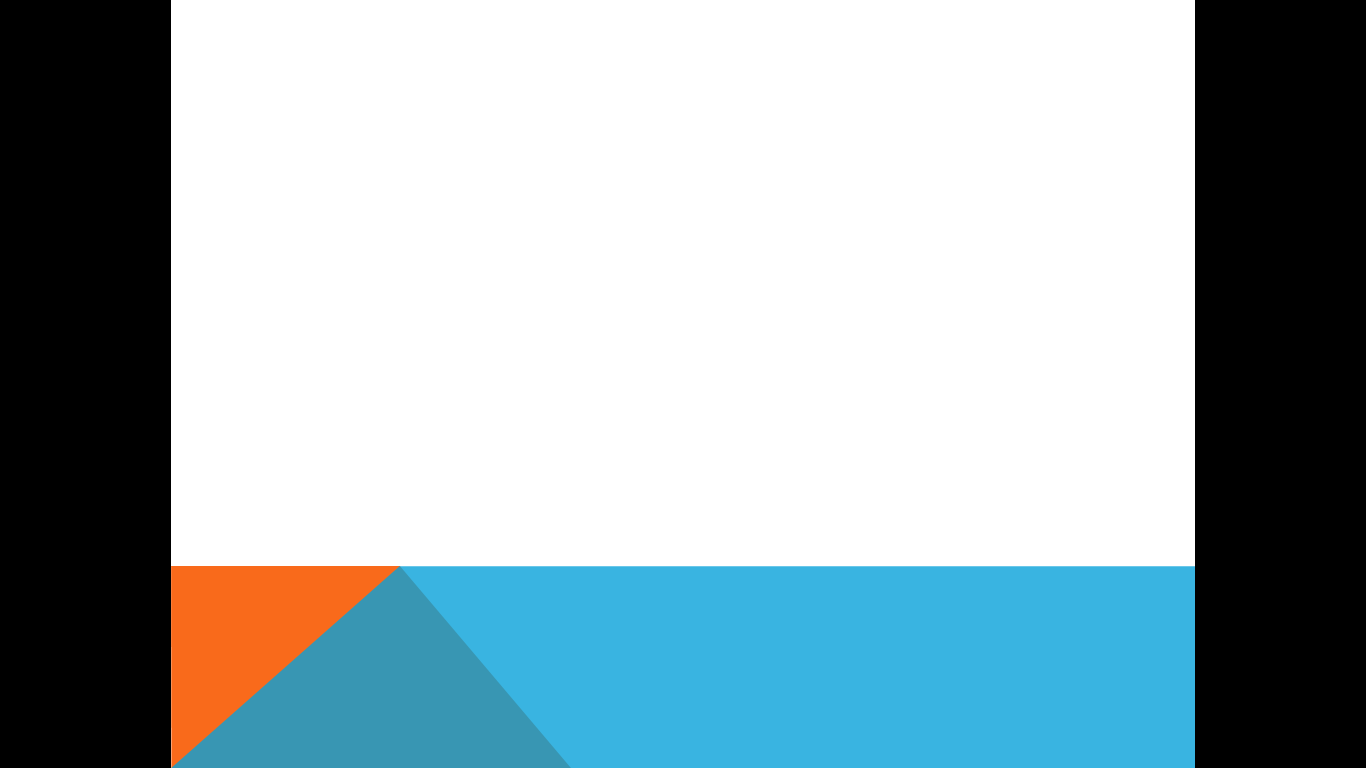 Wat betekent deze award voor ons?
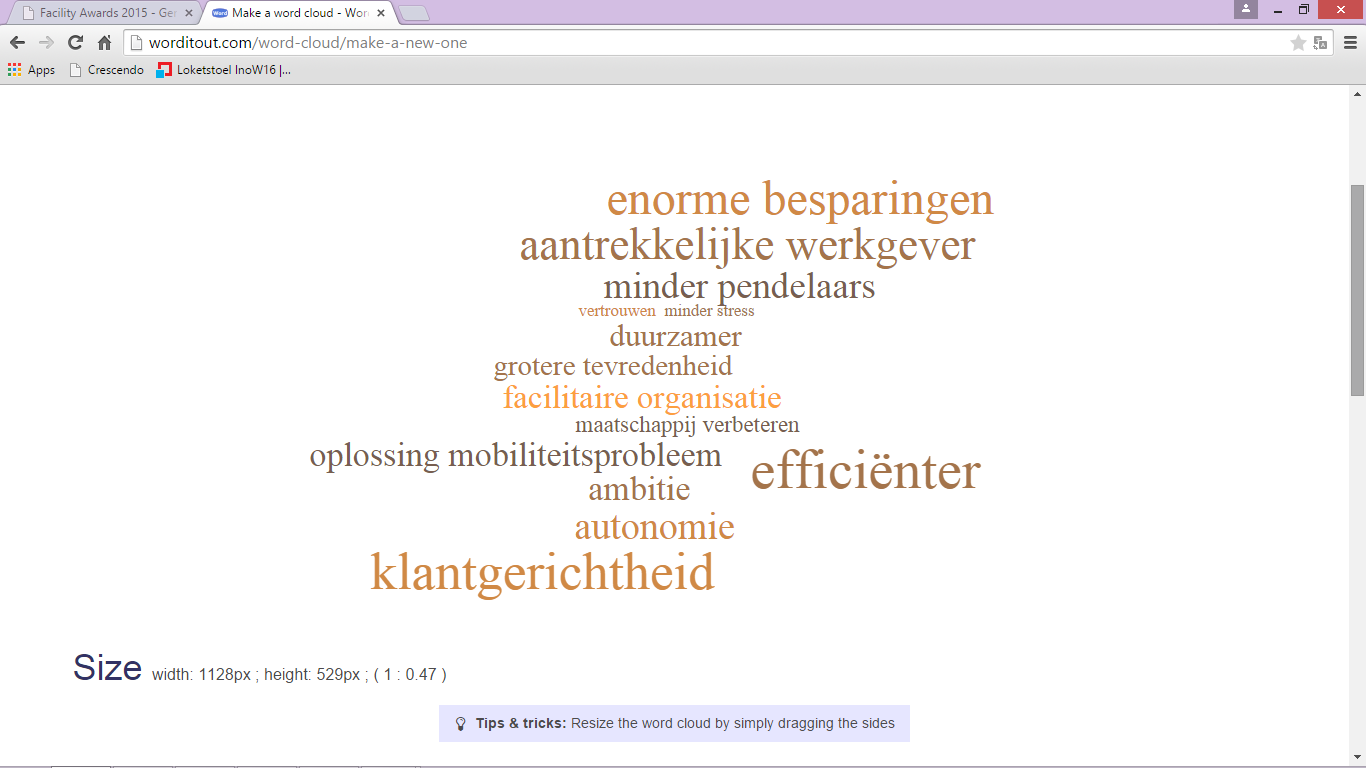 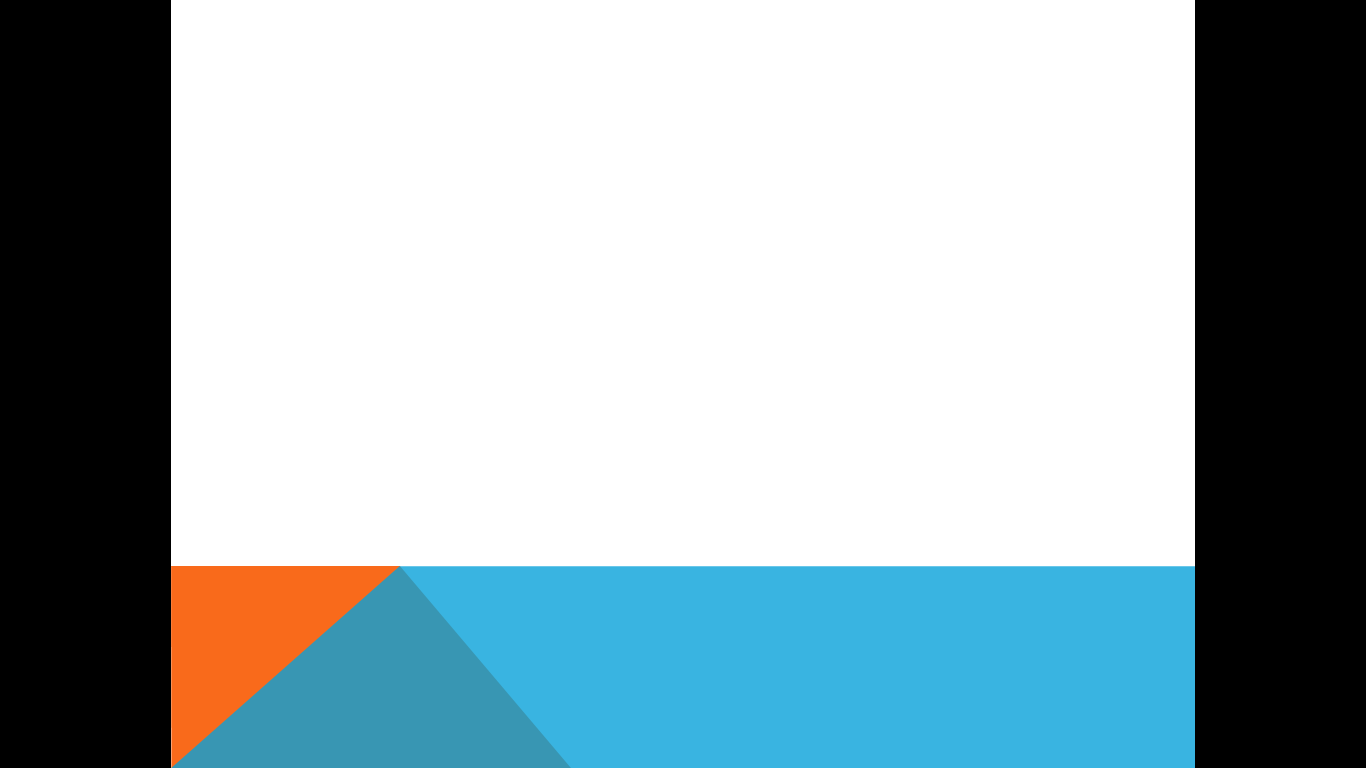 Mobi4U
Best facility project of the year 2015